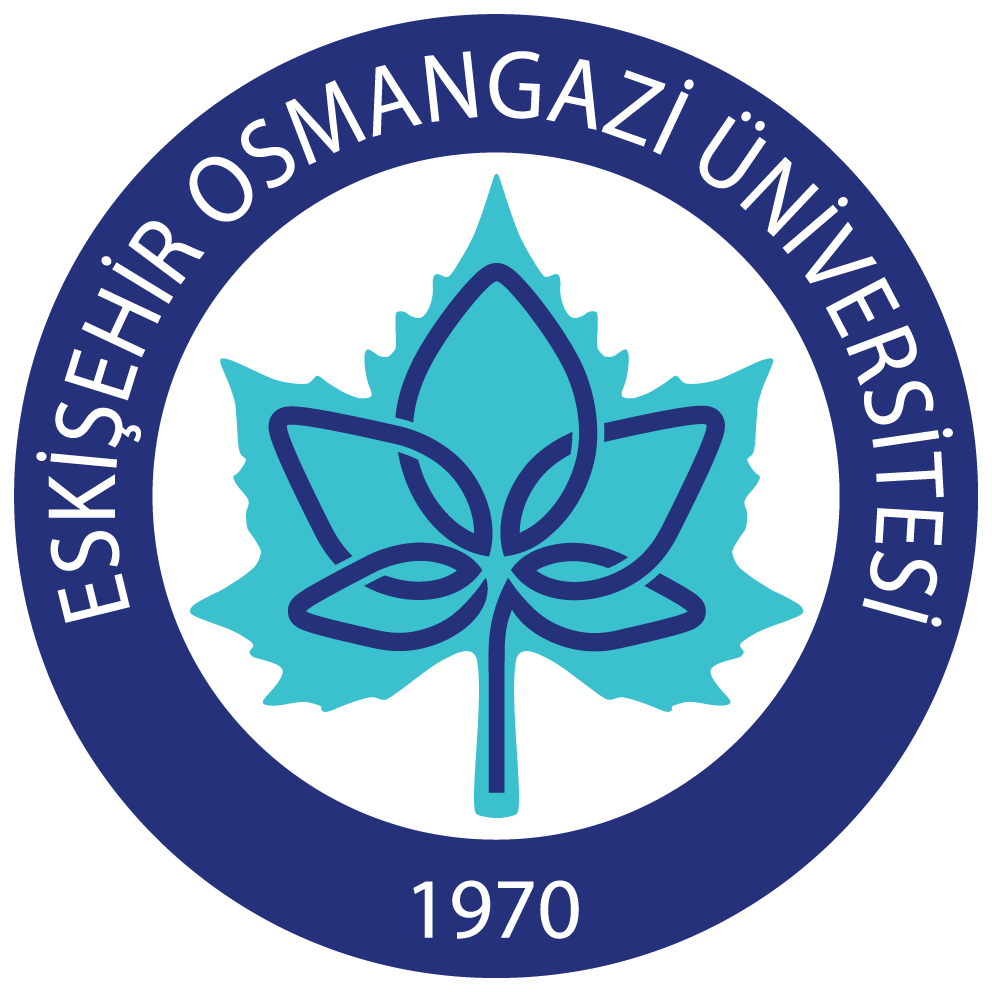 KEMİK METASTAZLARINDA SBRT
1
Dr. Melek Yakar
ESOGÜTF 
Radyasyon Onkolojisi AD
December 3, 2024
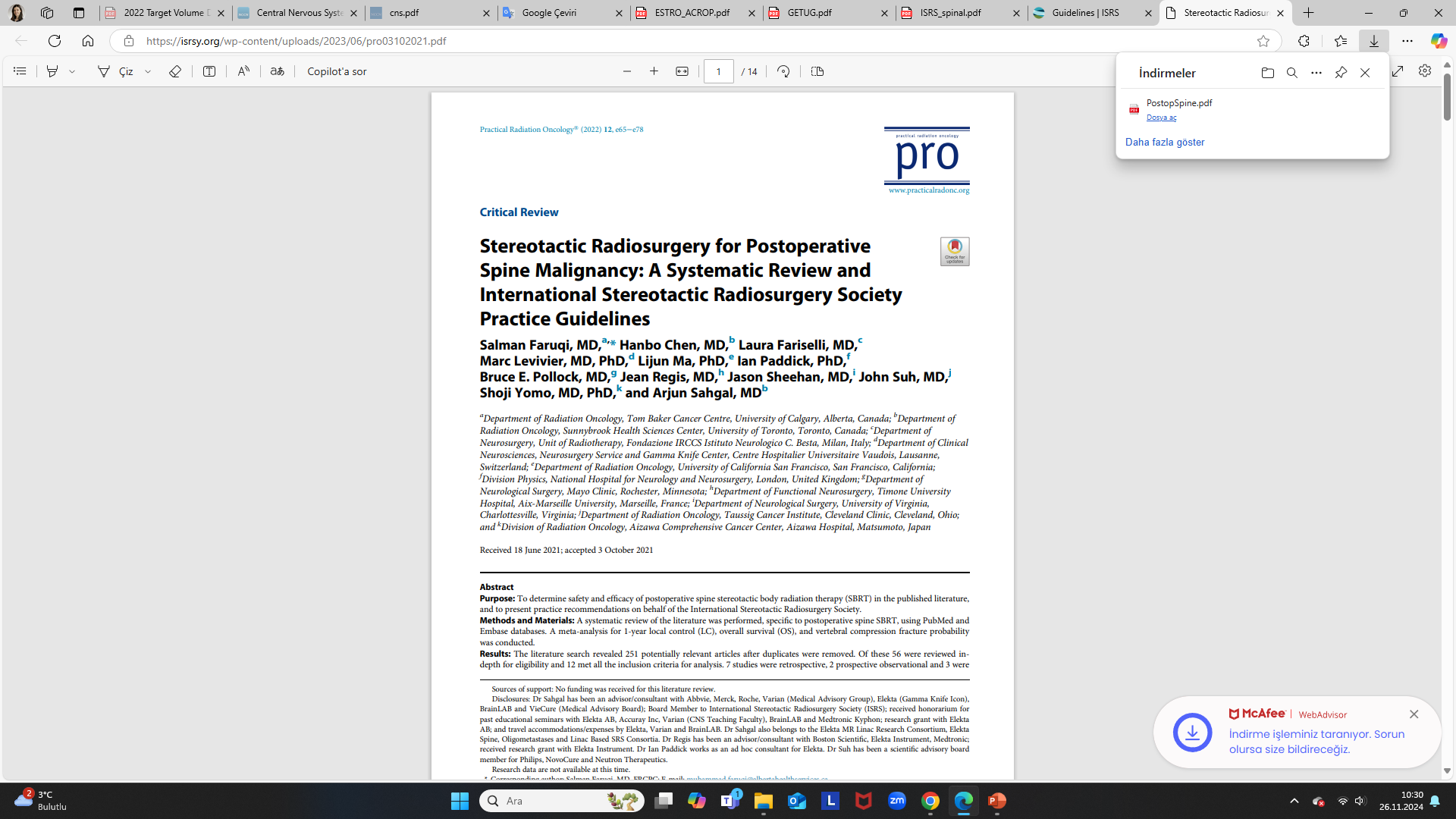 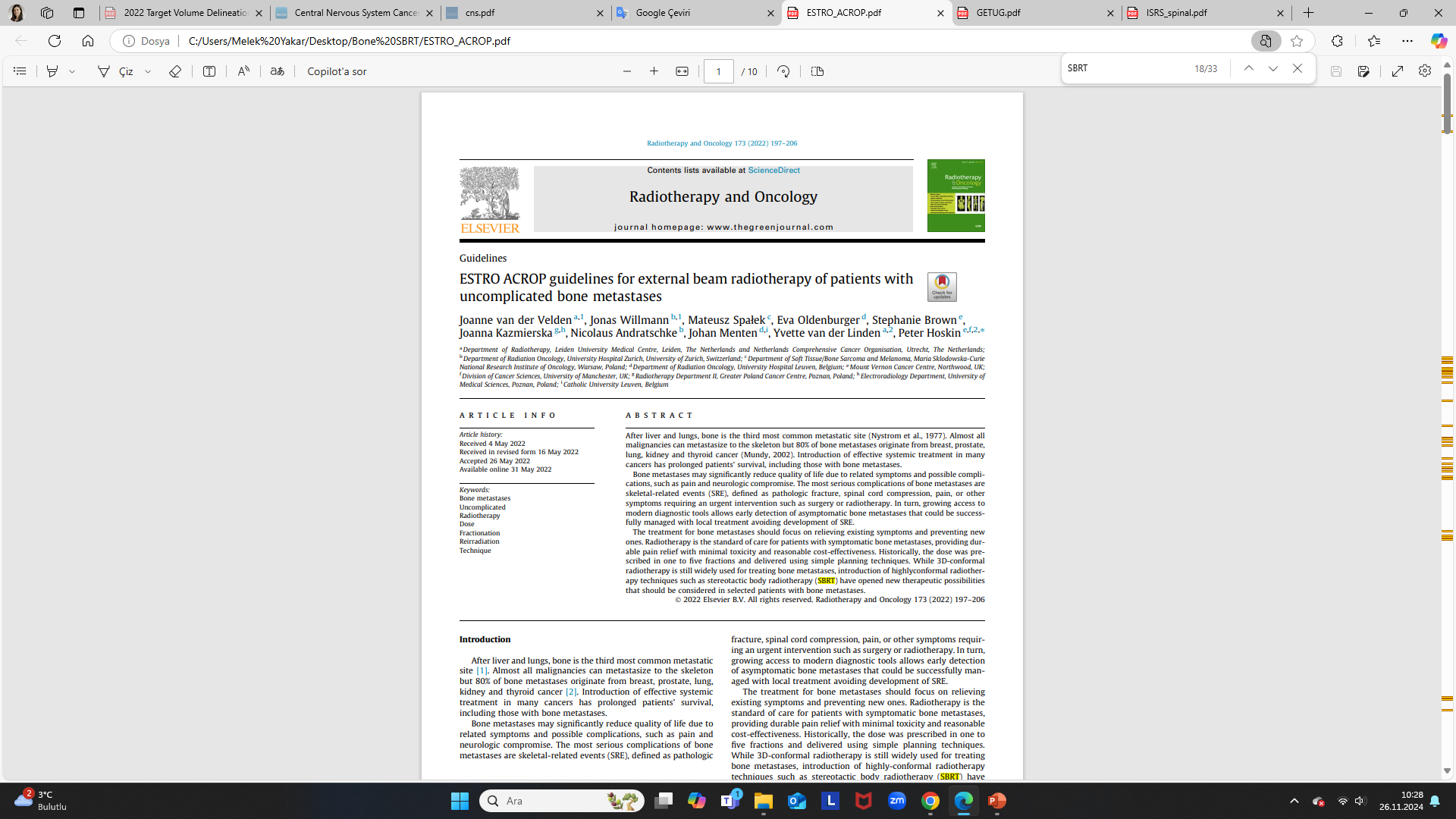 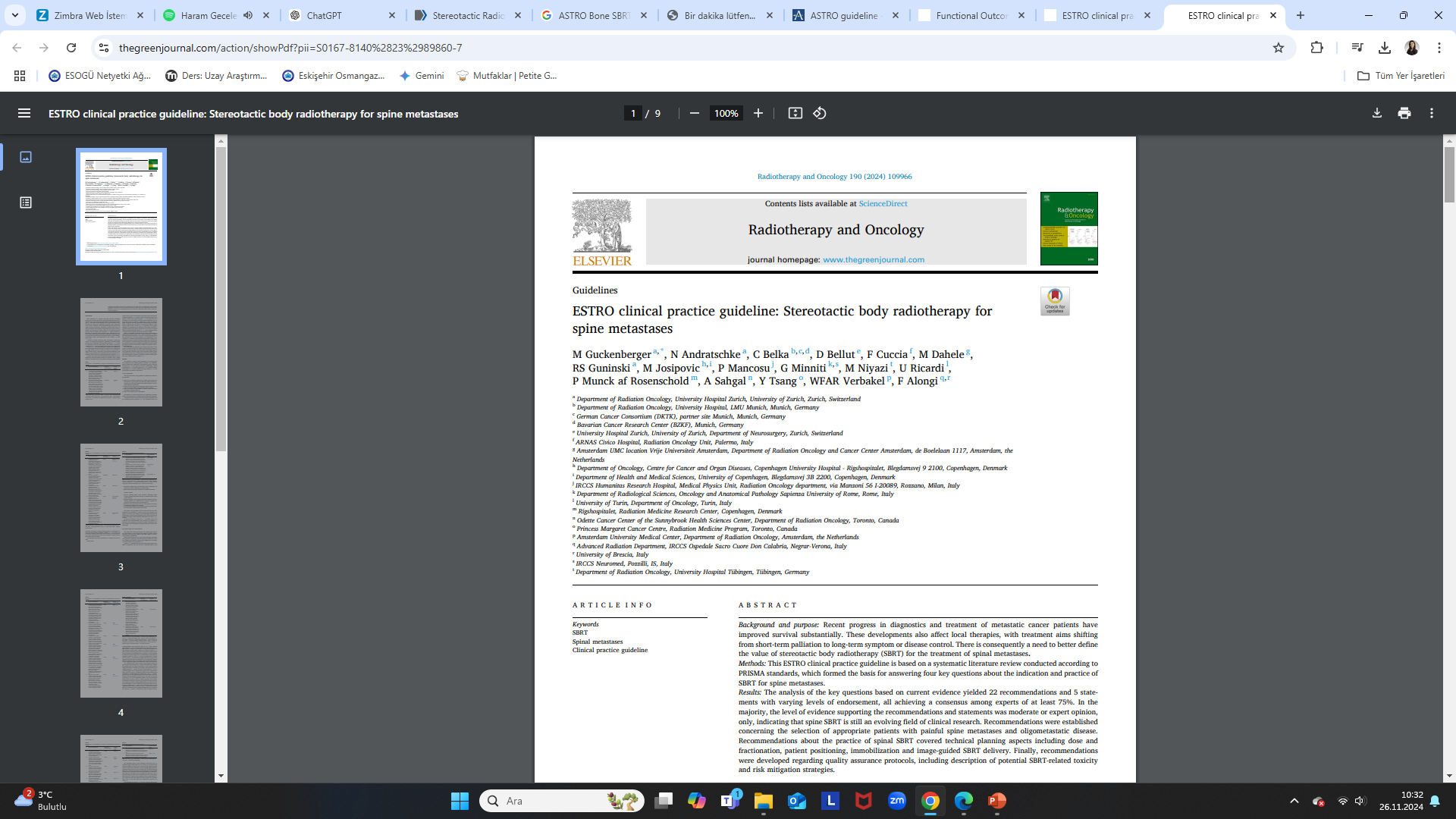 2
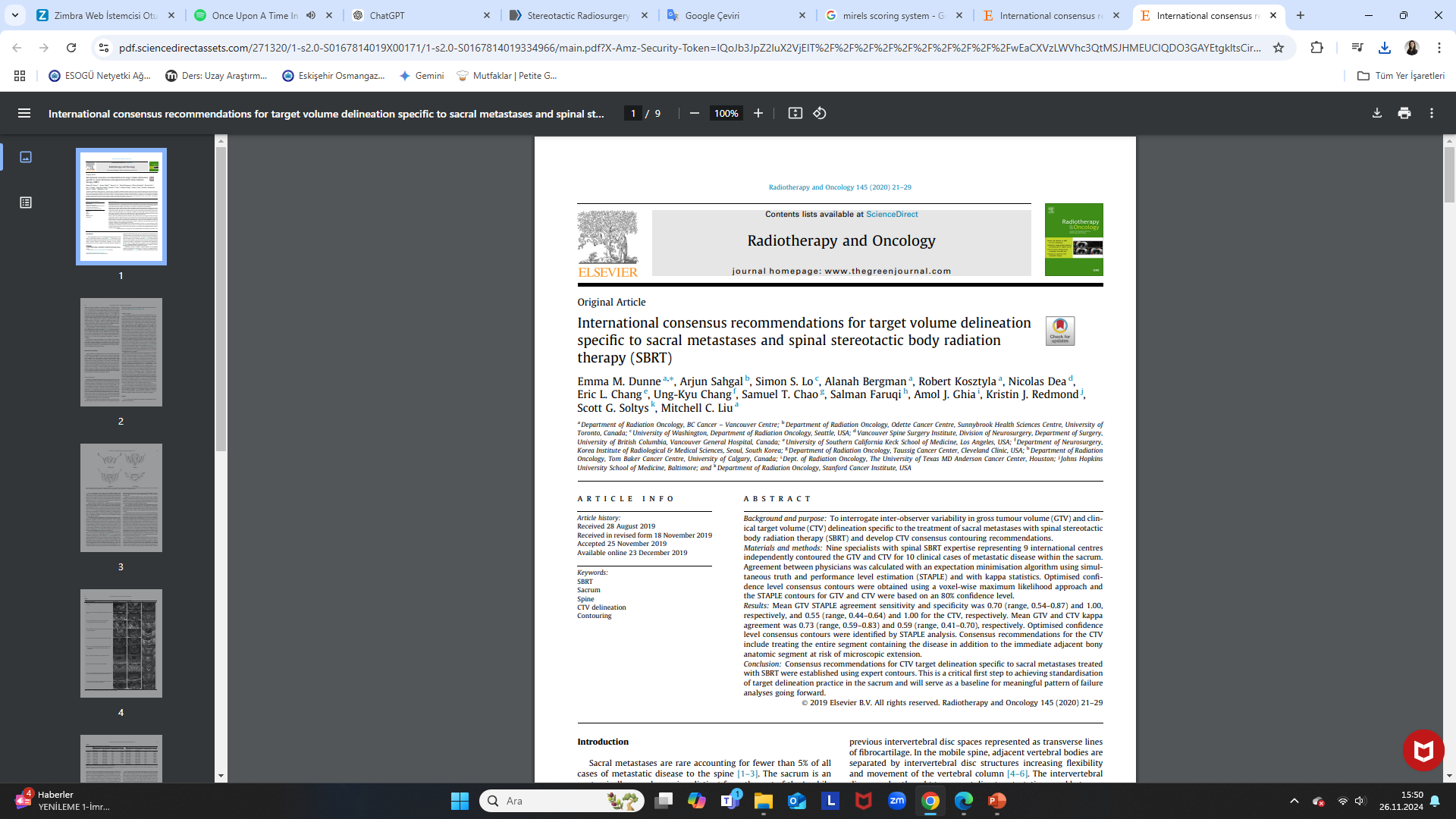 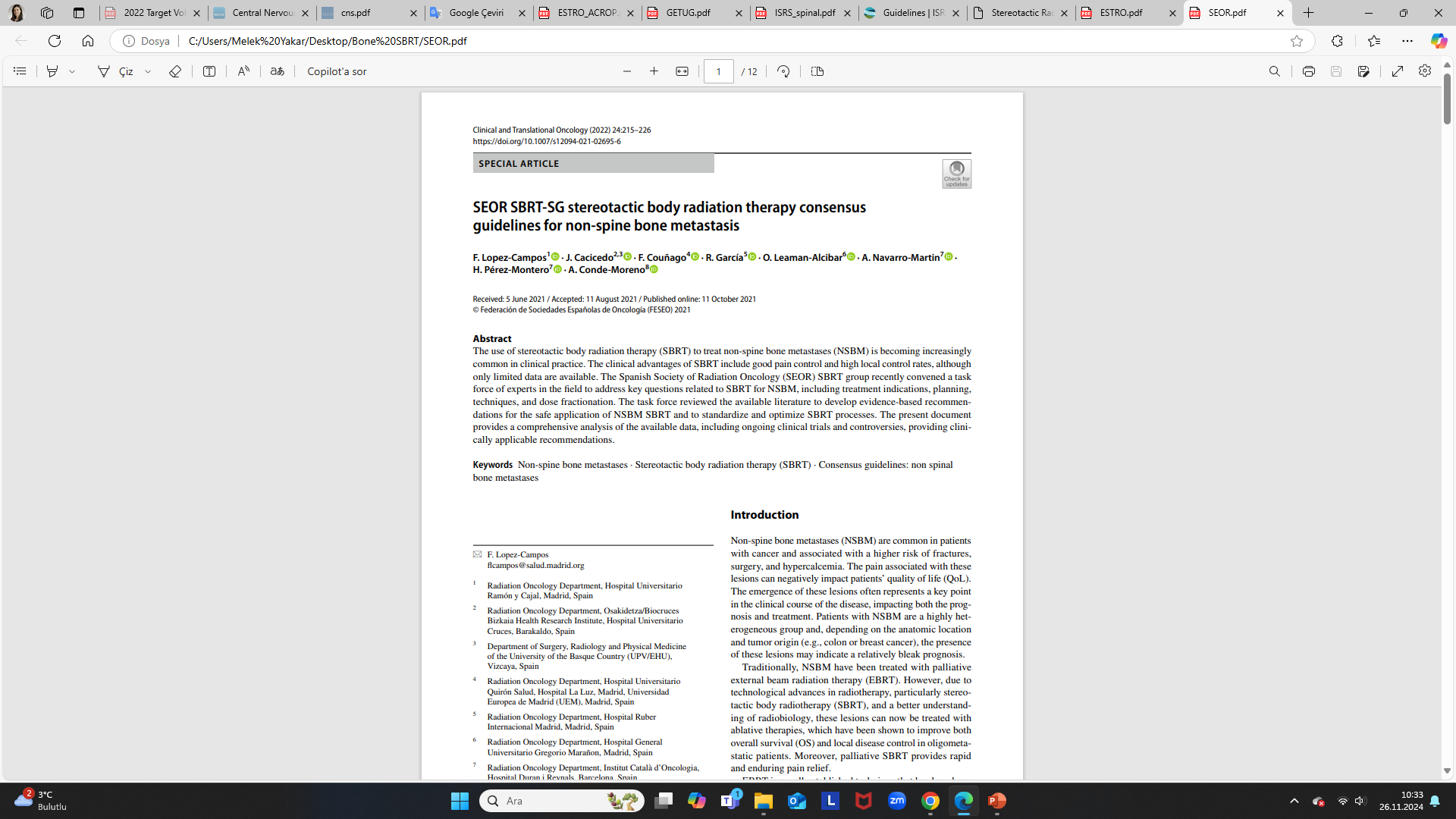 December 3, 2024
Hangi kemik metastazlarına SBRT?
Oligometastatik ve yaşam beklentisi ≥ 6 ay
KPS iyi (WHO KPS ≤ 2)
PET duyarlı tümörlerde sadece  BT ya da diğer görüntülere bağlı kalınmamalı ve PET BT istenmeli
Oligometastatik tanımı = maksimum 5 metastaz
Mevcut yayınlara göre senkron oligometastazlara SBRT önerilirken, metakron oligometasatazlara önerilmiyor.
Multimetastatik hastalıkta ağrı kontrolü için SBRT önerilmiyor
3
December 3, 2024
Hangi kemik metastazlarına SBRT?
Spinal kemik metastazlarında; 
GTV≤ 5 cm olmalı
Maksimum birbiri ile devamlı iki vertebraya eşzamanlı SBRT uygulanabilir.
Bilsky grad sistemi (Epidural spinal kord kompresyon skoru) < 1c olmalı (tekal sak deformasyonu olabilir ancak spinal korda bitişik olmamalı)
GTV yeterli doz düşüşü sağlamak için ms’e ≥ 2-3  mm mesafede olmalı
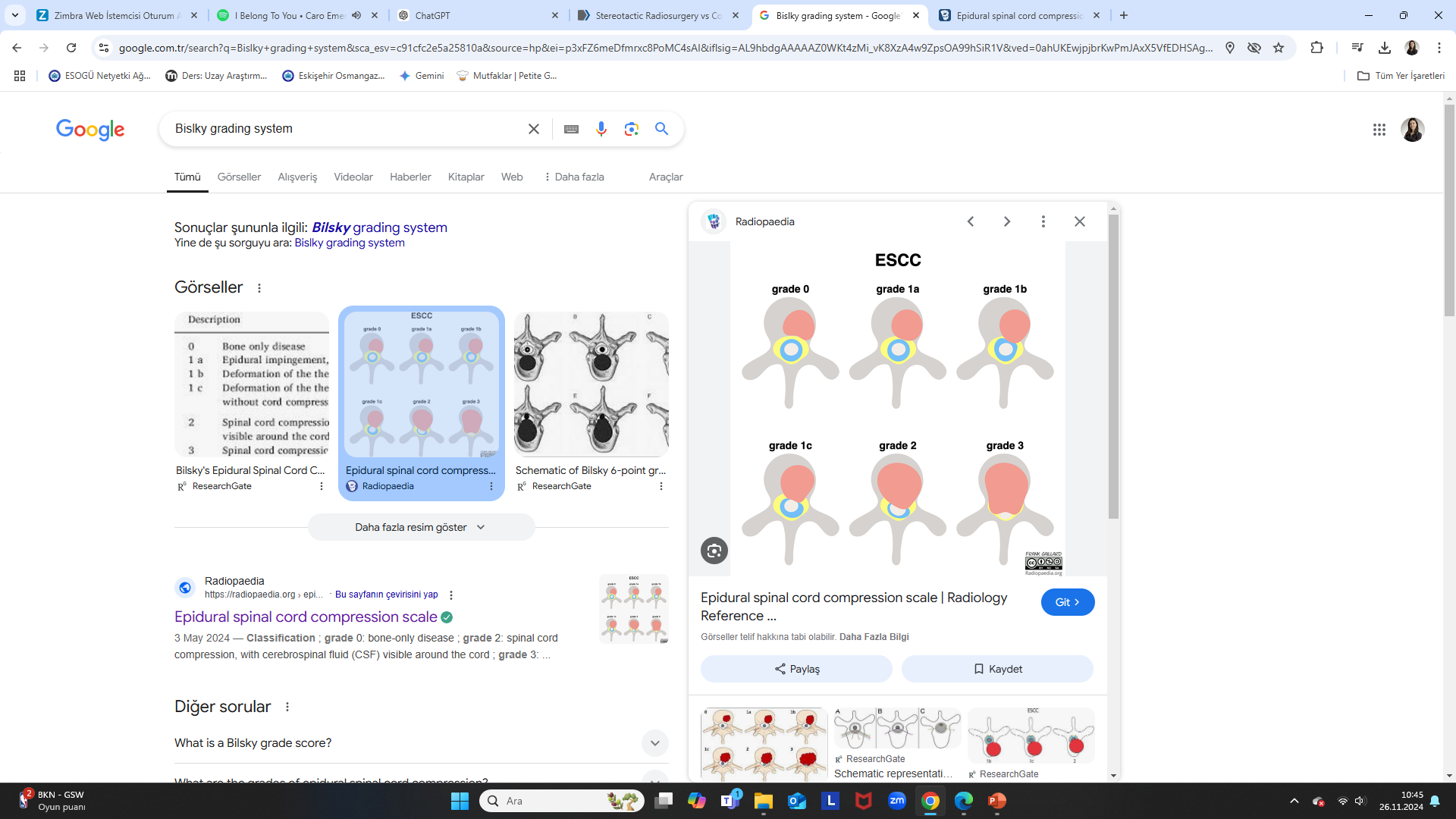 4
December 3, 2024
Hangi kemik metastazlarına SBRT?
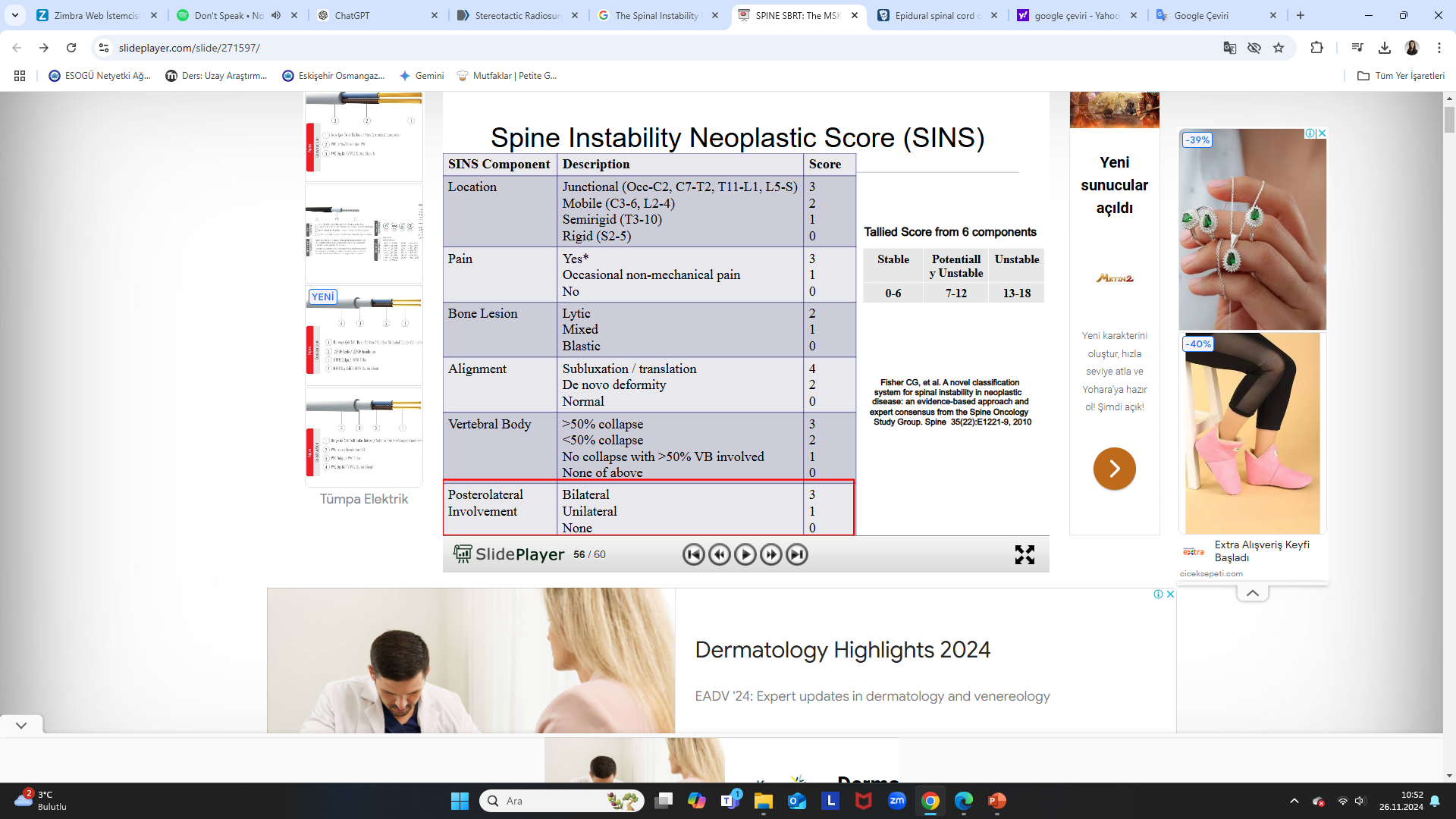 Spinal kemik metastazlarında; 
The Spinal Instability Neoplastic Score (SINS) ile hasta SBRT öncesi değerlendirilmeli 
SINS skoru > 7 ise öncelikle vertebral  mekanik instabilite durumu için cerrahi görüşü alınmalıdır.
Kifoplasti veya vertebral osteosentezden sonra SBRT güvenlidir.
5
December 3, 2024
Hangi kemik metastazlarına SBRT?
Non-Spinal kemik metastazlarında; 
Post-SBRT fraktür riskini değerlendirmek için Mirels Skorlama sistemi ile hasta SBRT öncesi değerlendirilmeli.
Mirels Skoru ≥9 ise kemik stabilizasyonu için cerrahi gerekir.
≥ %30 çevresel  kortikal infiltrasyon için fraktür riski nedeniyle cerrahi  gerekir.
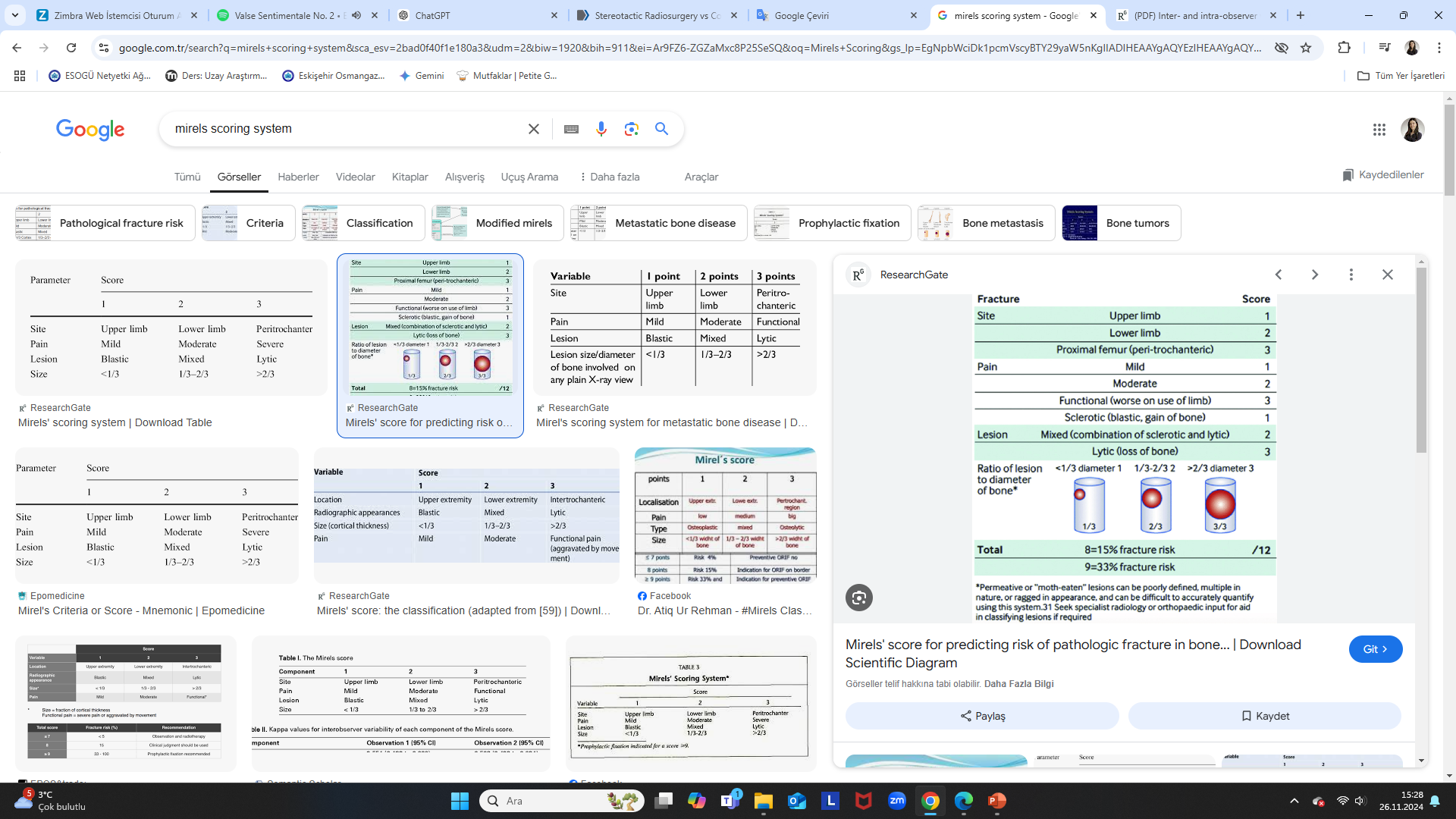 6
December 3, 2024
İmmobilizasyon ve görüntüleme yöntemleri
Kişiselleştirilmiş immobilizasyon mutlaka gerekli 
Planlama BT için kontrasta gerek yok 
≤ 2 mm  kesit aralığı ile BT çekilmeli
7
December 3, 2024
İmmobilizasyon ve görüntüleme yöntemleri
Spinal kemik metastazlarında; 
≤ 1 mm ve ≤ 1◦ rotasyon hatası kabul edilebilir.
Planlama BT, PTV’nin  en azından 2 üstü ve 2 altı vertebrayı içermeli.
≤ 3 mm kesit kalınlıklı kontrastlı spinal MR tedavi planı için gerekli
MR, en azından ms konturu için aksiyel T2 ve GTV konturu için kontarstlı T1 görüntüleri içermeli, MR mümkünse planlama BT ile aynı pozisyonda çekilmeli( zorunlu değil)
MRI, tedaviden maksimum 3 hafta önce çekilmiş olmalı
Volümler konturlanmadan önce planlama BT ile MR arasında ROİ belirlenerek  rijit registration yapılmalı
8
December 3, 2024
İmmobilizasyon ve görüntüleme yöntemleri
Non-Spinal kemik metastazlarında; 
≤ 3 mm ve ≤ 2◦ rotasyon hatası kabul edilebilir.
Planlama BT’si en azından PTV’nin  10 cm üzeri ve altını içermeli
Mobil hedef hacimler için ( örneğin kosta) 4DCT kullanılmalı
GTV konturlamak için kemik MR ya da PET BT füzyonu kullanılabilir.
Füzyon için kullanılan tetkikler 3 hafta içinde çekilmiş olmalı.
9
December 3, 2024
Hedef hacim konturlama
Spinal kemik metastazlarında; 
GTV= Planlama BT, tanı MR/PET-BT’de makroskopik hastalık
GTV’ye, epidural ve paraspinal tümör uzanımı dahil edilmeli.
Debulking cerrahi yapıldıysa GTV= makroskopik rezidü
CTV tanımı sakral vertebra ve diğer vertebralar için ayrı tanımlanmış.
10
December 3, 2024
Hedef hacim konturlama
Spinal kemik metastazlarında sakrum dışı verteberalarda CTV belirleme; 
Mikroskopik invazyondan şüphelenilen anormal sinyal olan kemik iliği + subklinik yayılımı dahil etmek için bitişik normal kemik 
Epidural hastalık yoksa, CTV’ye epidural alan dahil edilmez.
Ms’i çevreleyen çevresel CTV, yalnızca vertebral gövde, bilateral pediküller/lamina ve spinöz çıkıntıların tümü dahil olduğunda veya epidural boşluğun çevresi boyunca yaygın metastatik hastalık olduğunda kullanılmalıdır.
11
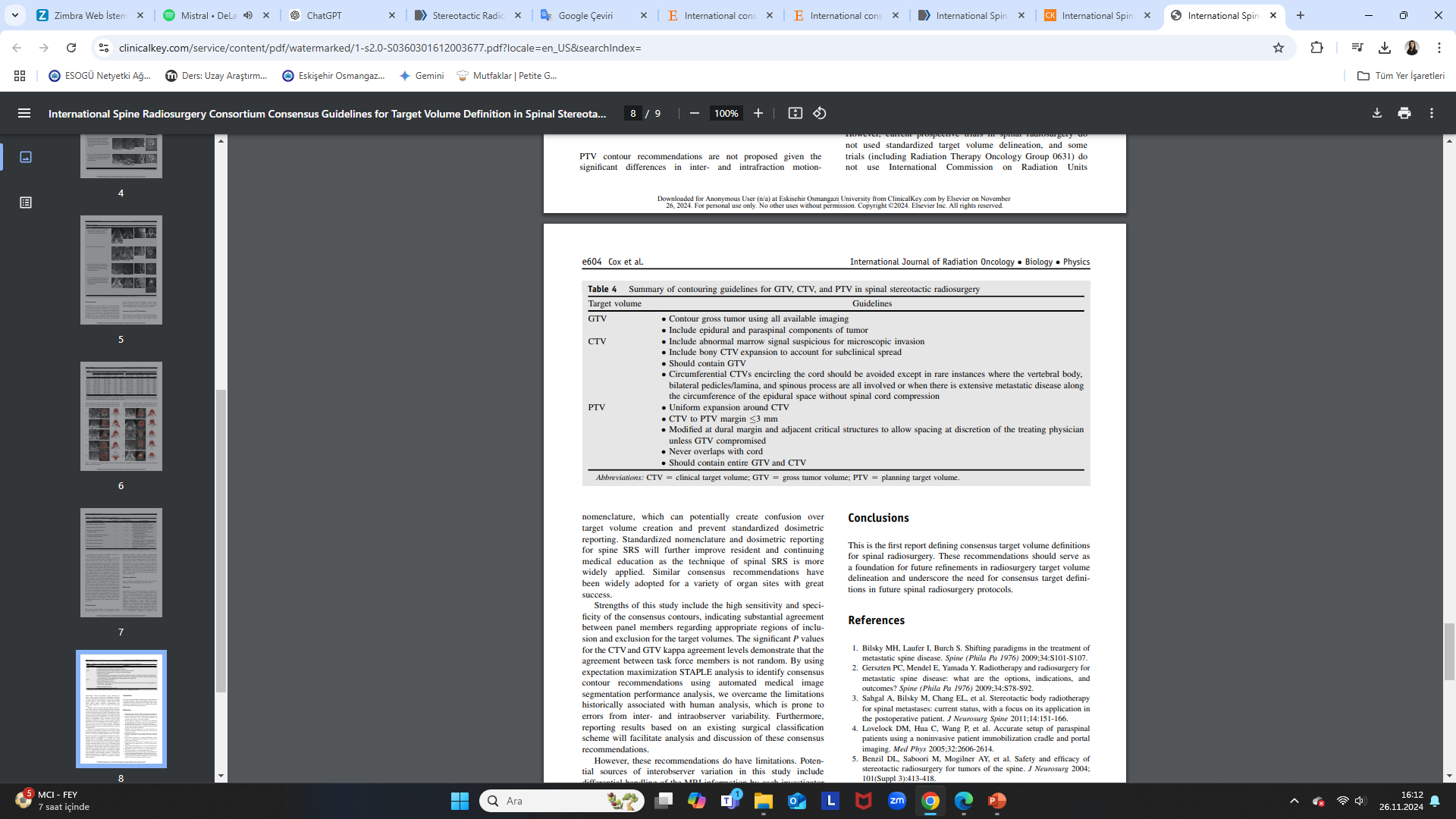 December 3, 2024
Cox et al. IJROBP 2012;83(5):e597- 605
Hedef hacim konturlama
Spinal kemik metastazlarında sakrum dışı verteberalarda CTV belirleme
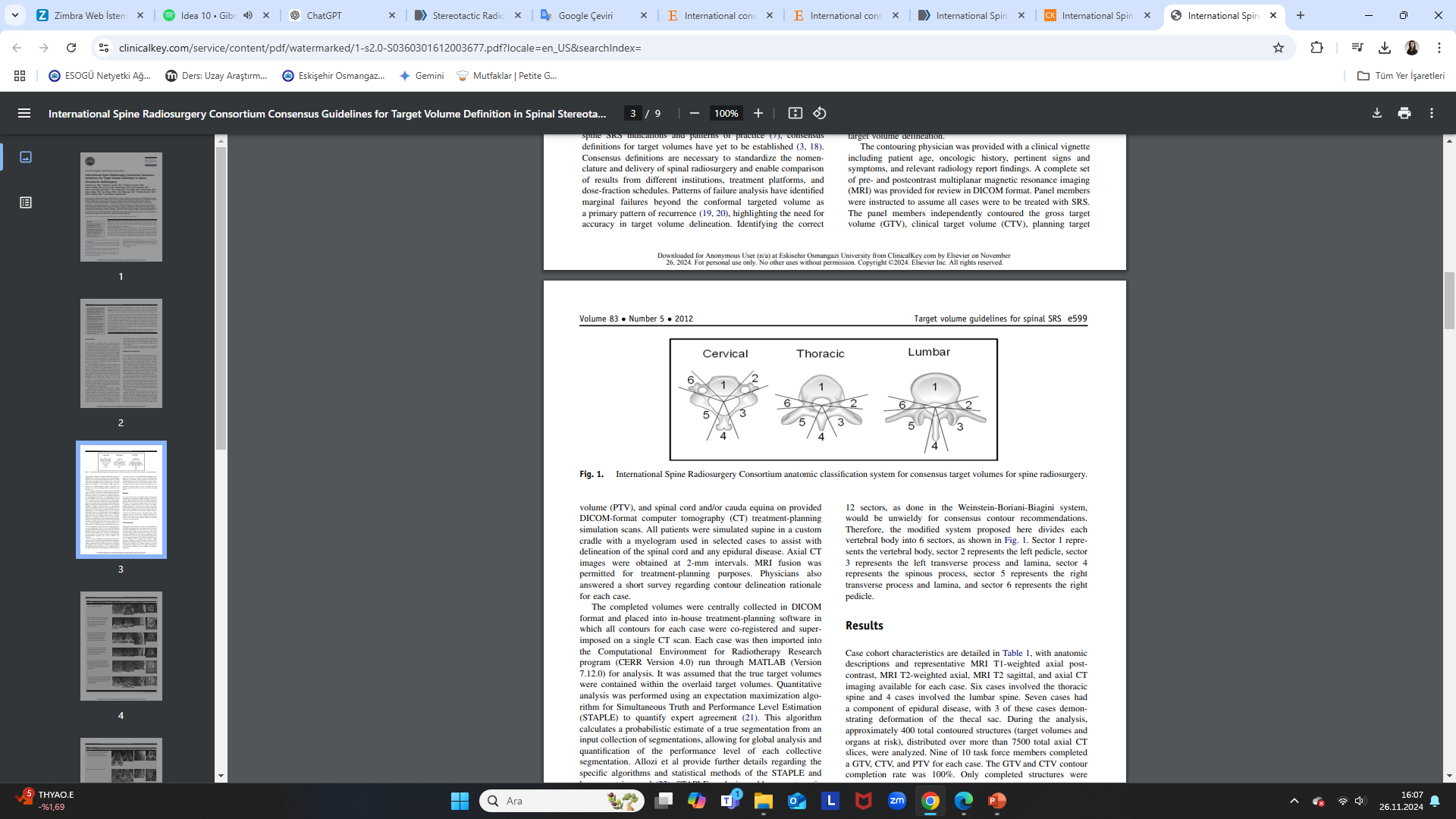 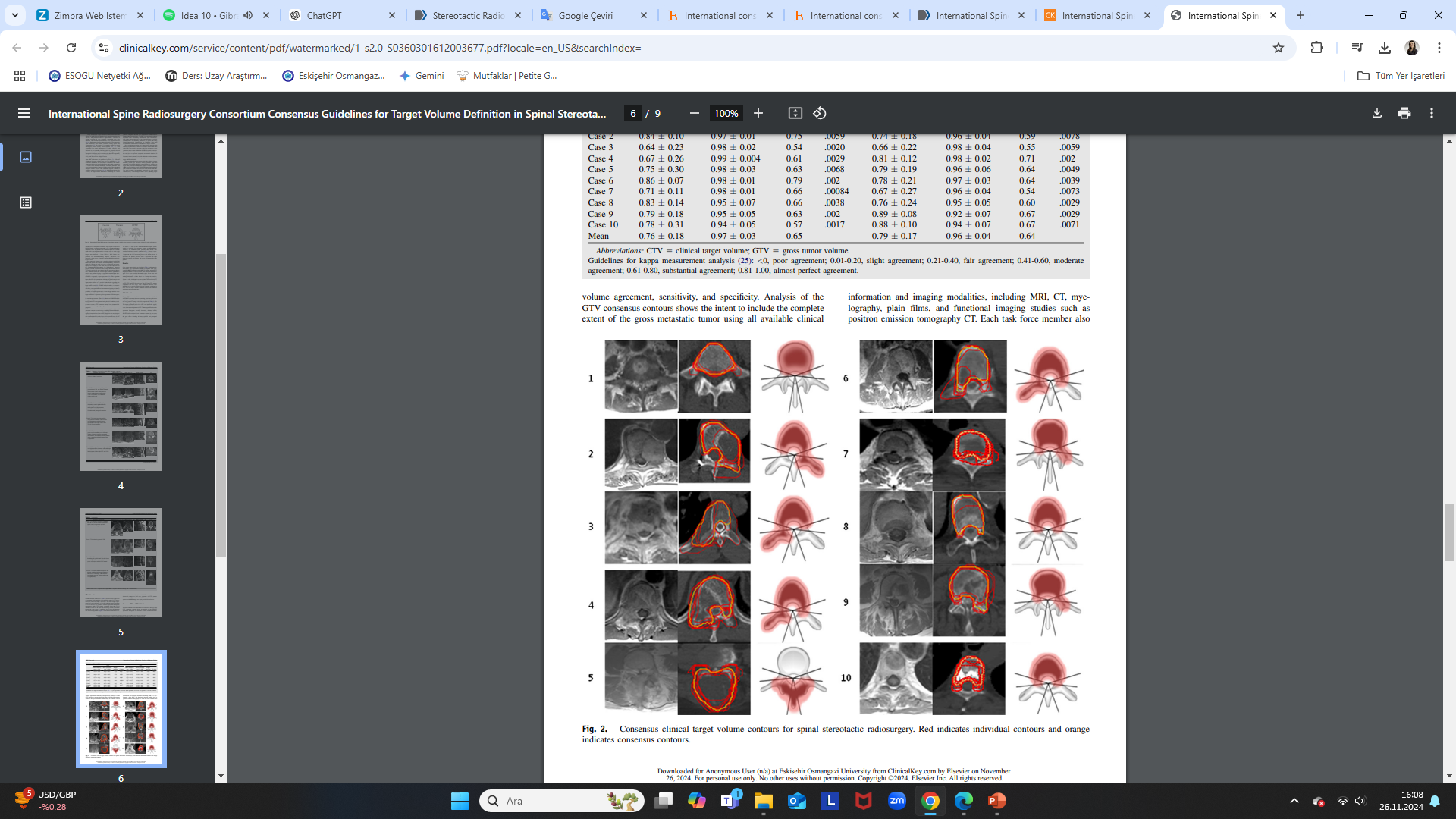 12
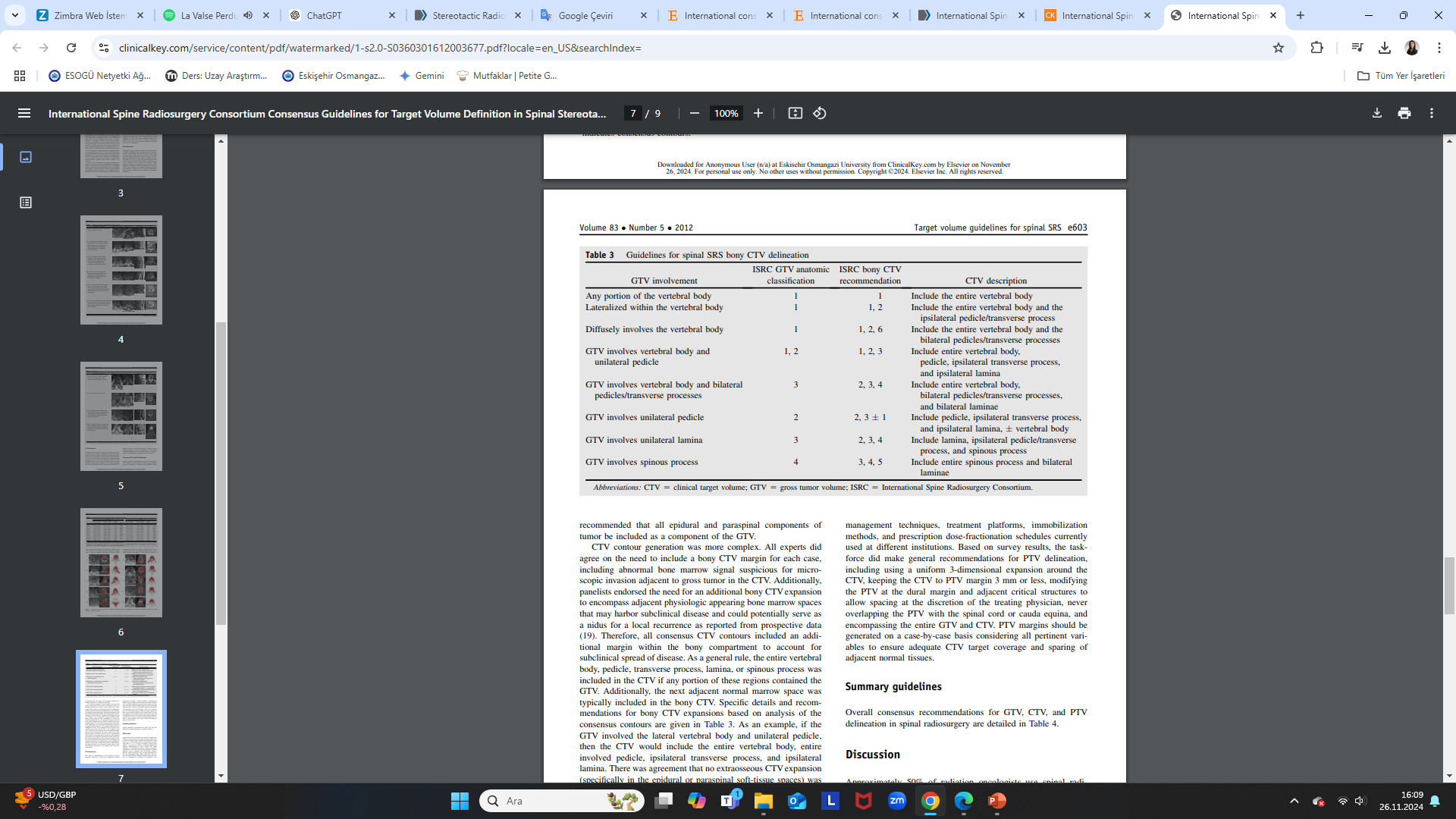 December 3, 2024
Hedef hacim konturlama
Spinal kemik metastazlarında sakrum CTV belirleme
Hastalığı içeren tüm segment ve mikroskopik yayılma riski taşıyan  hemen bitişik anatomik segment dahil edilmeli.
13
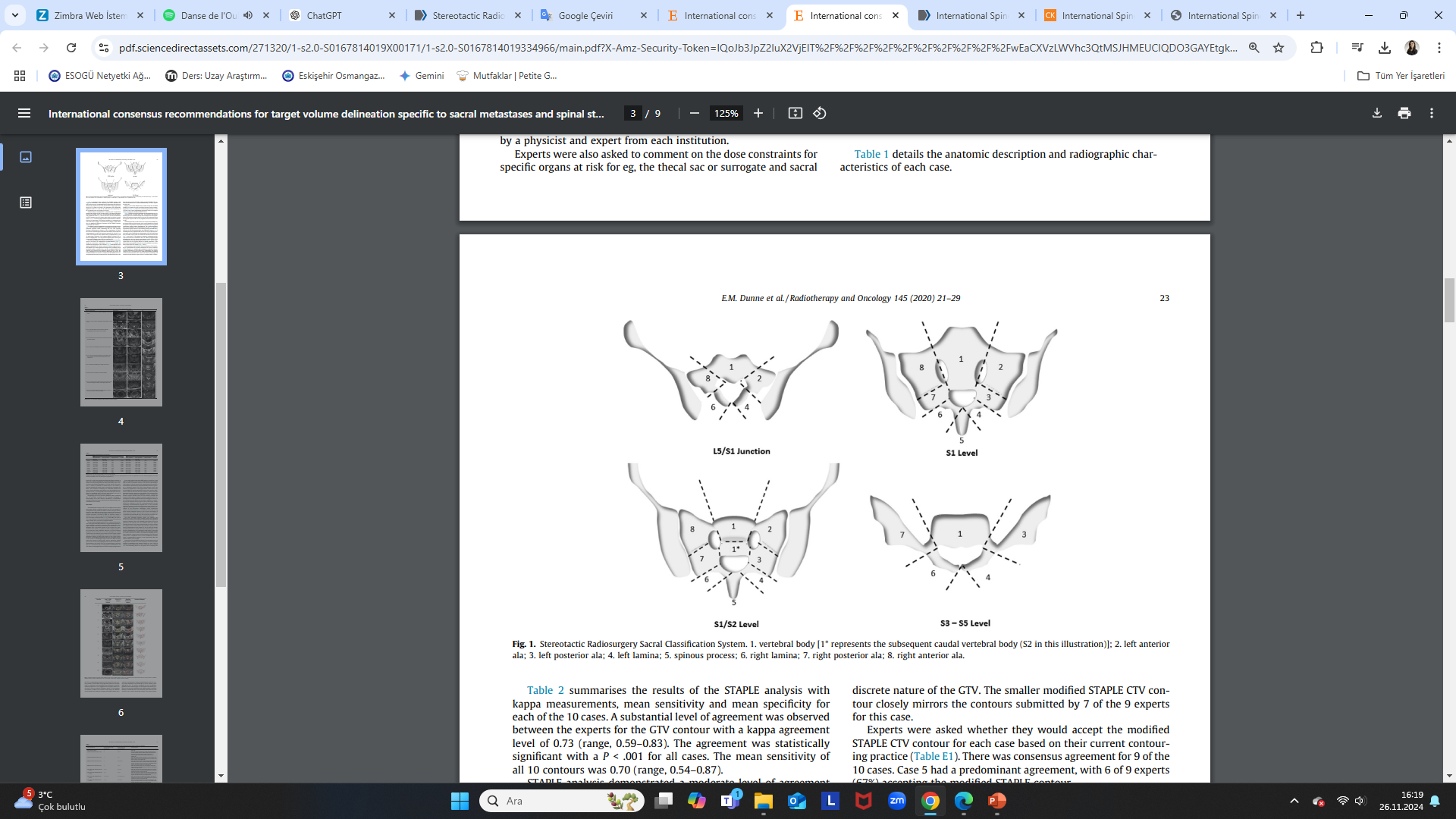 December 3, 2024
Dunne et al. Radiother Oncol. 2020;145:21–9
Hedef hacim konturlama
Spinal kemik metastazlarında sakrum CTV belirleme
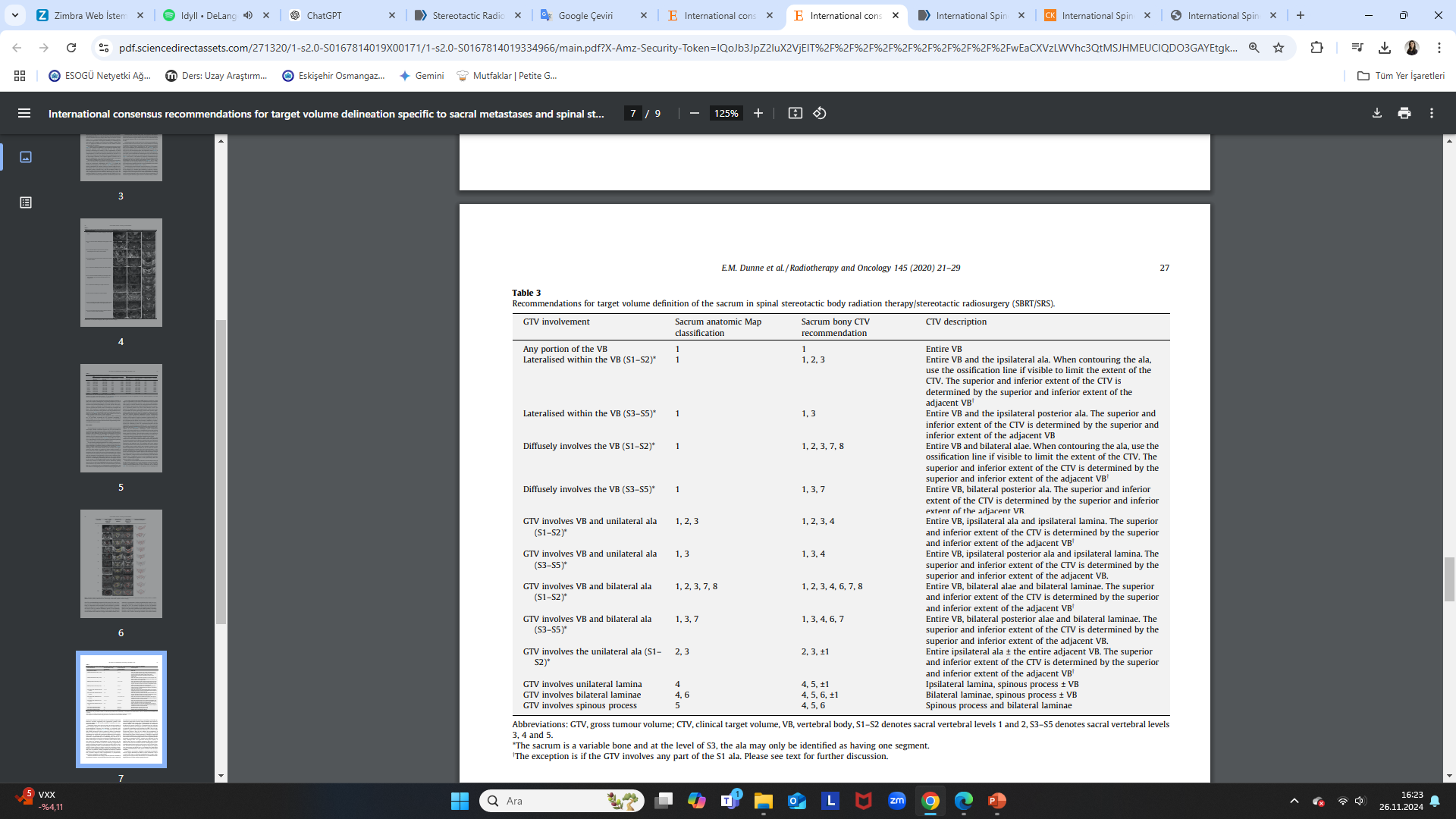 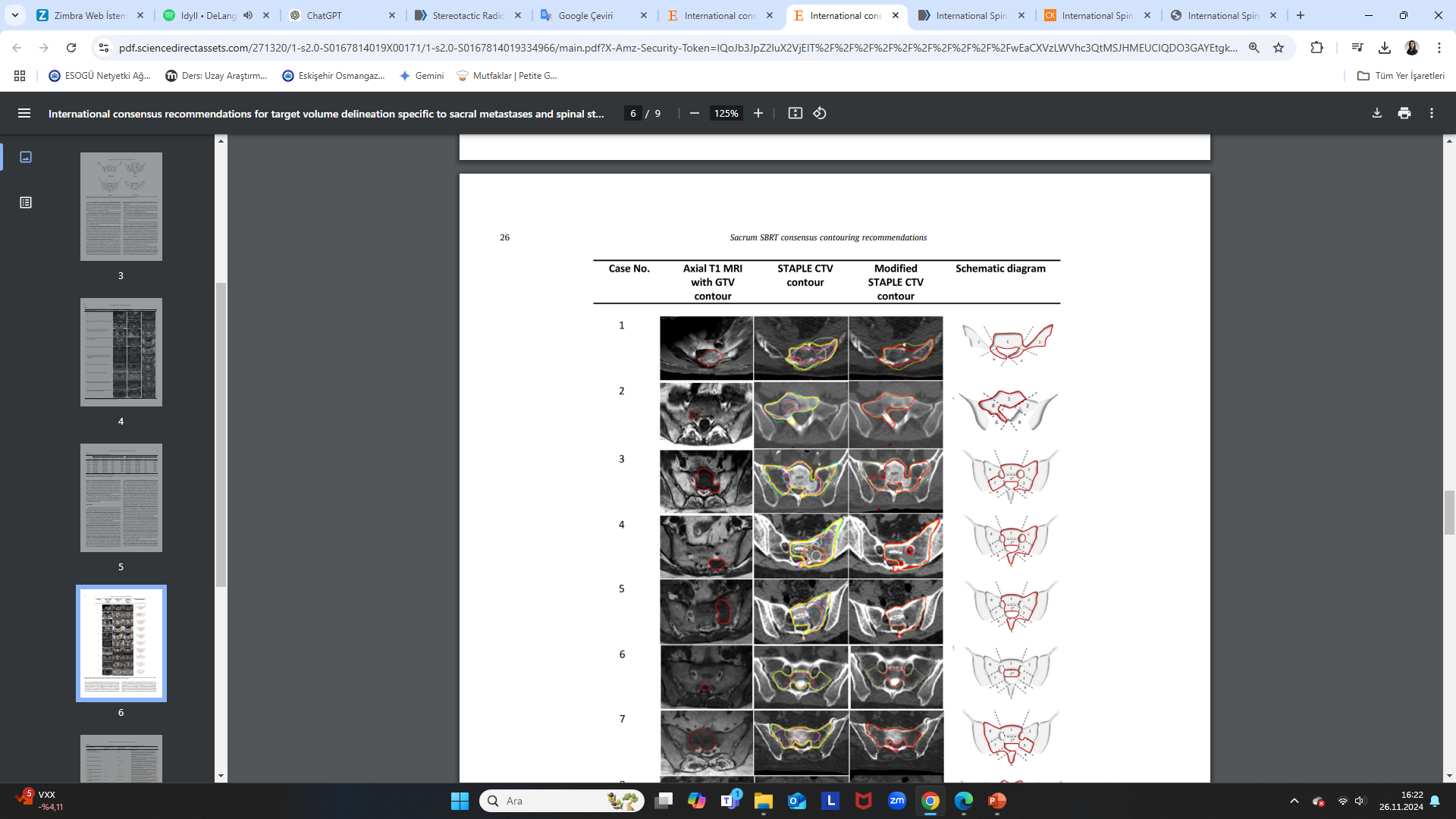 14
December 3, 2024
Hedef hacim konturlama
Debulking cerrahi yapıldıysa CTV= GTV+ postop bölge, pre-op tm tutulumu olan tüm anatomik kompartman+ epidural hastalık için +5 mm marj verilebilir (CTV konturlaması için pre-op ve post-op MR füzyonu öneriliyor)
PTV= CTV+ 1-2 mm
PTV kritik organlara göre (ms) modifiye edilebilir. Restricted PTV= PTV- spinal kanal(PTV ve PRV çakışan alanlar da PTV’den çıkarılmalı)
15
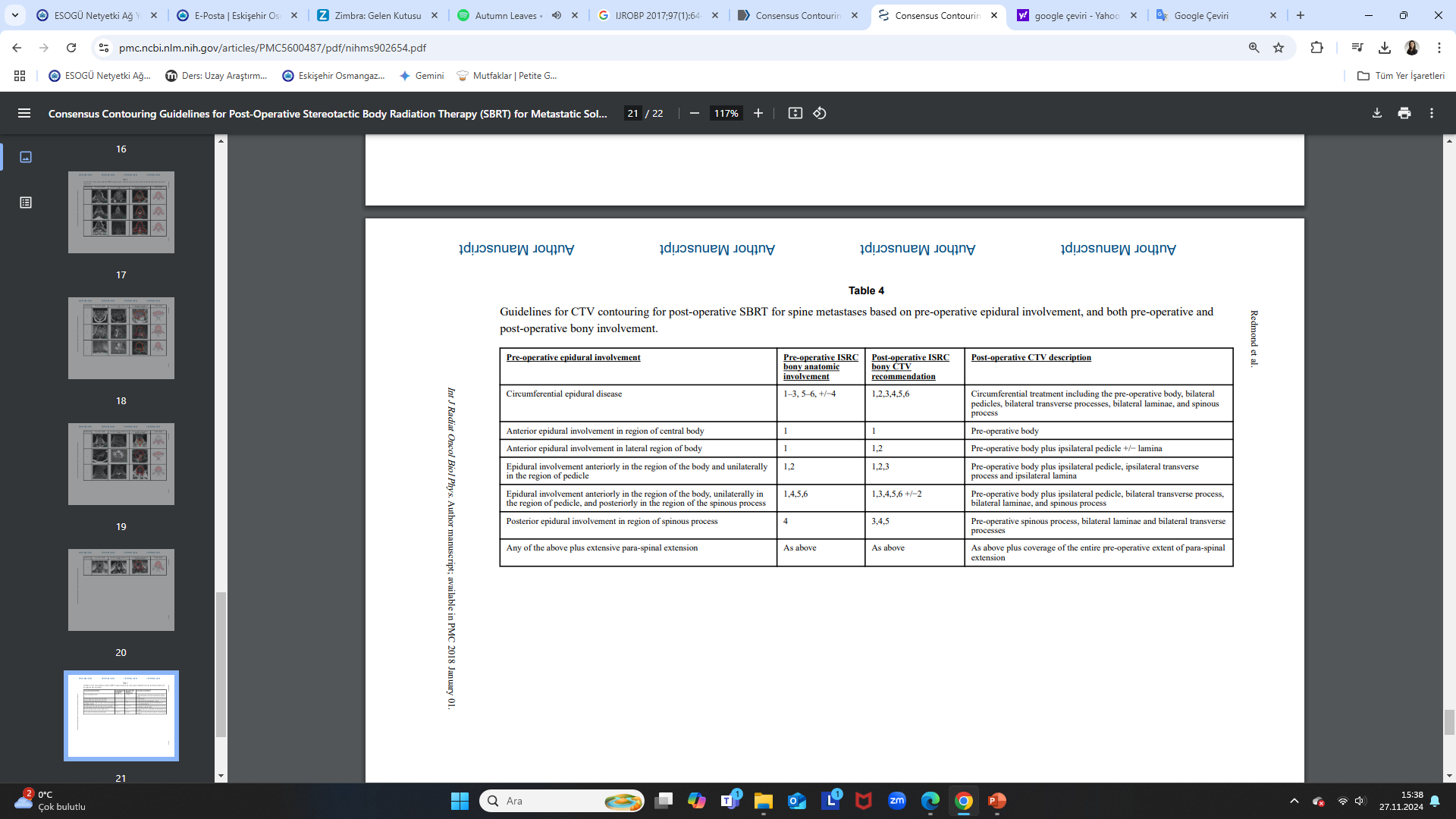 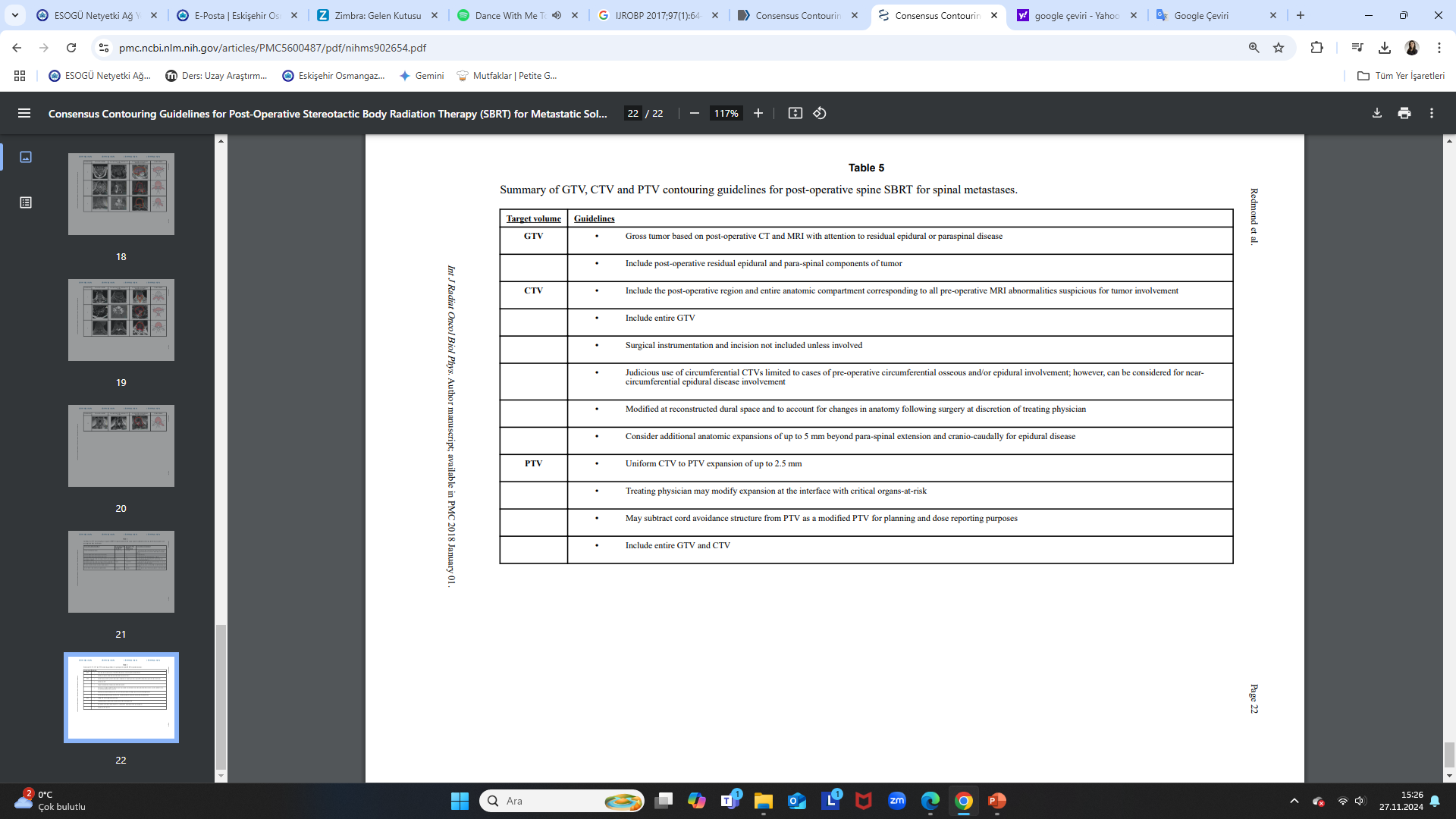 December 3, 2024
Redmond et al. IJROBP 2017;97(1):64–74
Hedef hacim konturlama
16
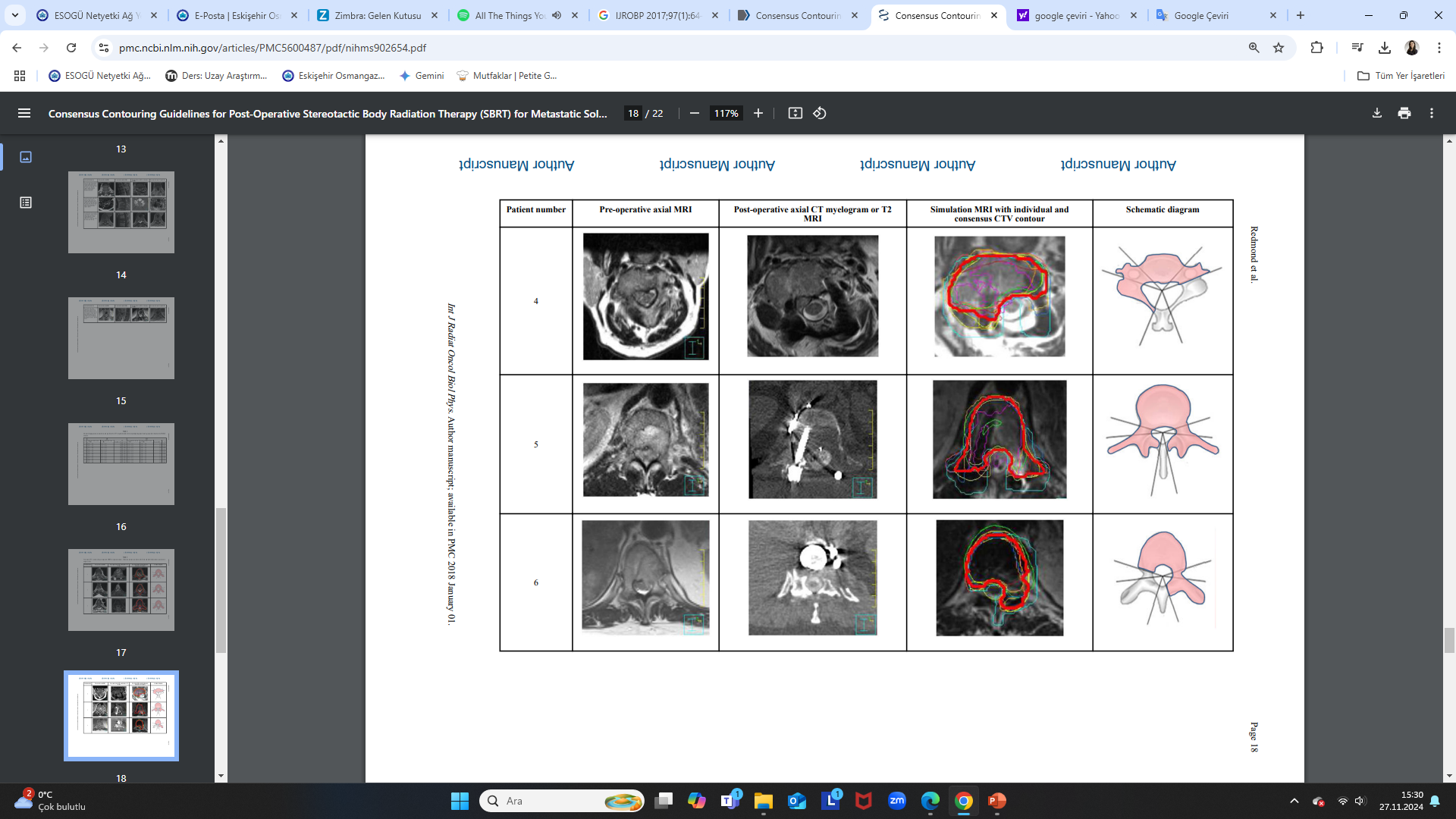 December 3, 2024
17
December 3, 2024
Hedef hacim konturlama
Non-Spinal kemik metastazlarında,
GTV=  planlama BT ve diagnostik MR+/-PET’de  makroskopik hastalık
Hareketli bir alandaysa  ITV=  4DCT’nin değişik fazlarındaki GTV’nin hareketinin toplamı
CTV=  GTV( veya ITV)+ 3-5 mm
CTV tümör komşu yumuşak dokuya invaze değilse kortikal kemikte sınırlı kalmalı
PTV= CTV+ 3-5 mm
18
December 3, 2024
Hedef hacim konturlama
283 hasta, 360 lezyon
Medyan takip  16,4 ay 
Doz şeması 24-27 Gy/ 2-3 fr
SBRT sonrası medyan GS 18,3 ay
SBRT sonrası 1 ve 2 yıllık LK % 81,1 ve %70,6 
Hedef hacim belirlenmesinde konturlama rehberine göre  60 deviasyon ( %16,7 )
Rehber önerisi dışına çıkılan hastalarda (deviasyon) 1 yıllık LK %63  iken rehbere uyulan hastalarda % 85,5  (p < 0,001 )
19
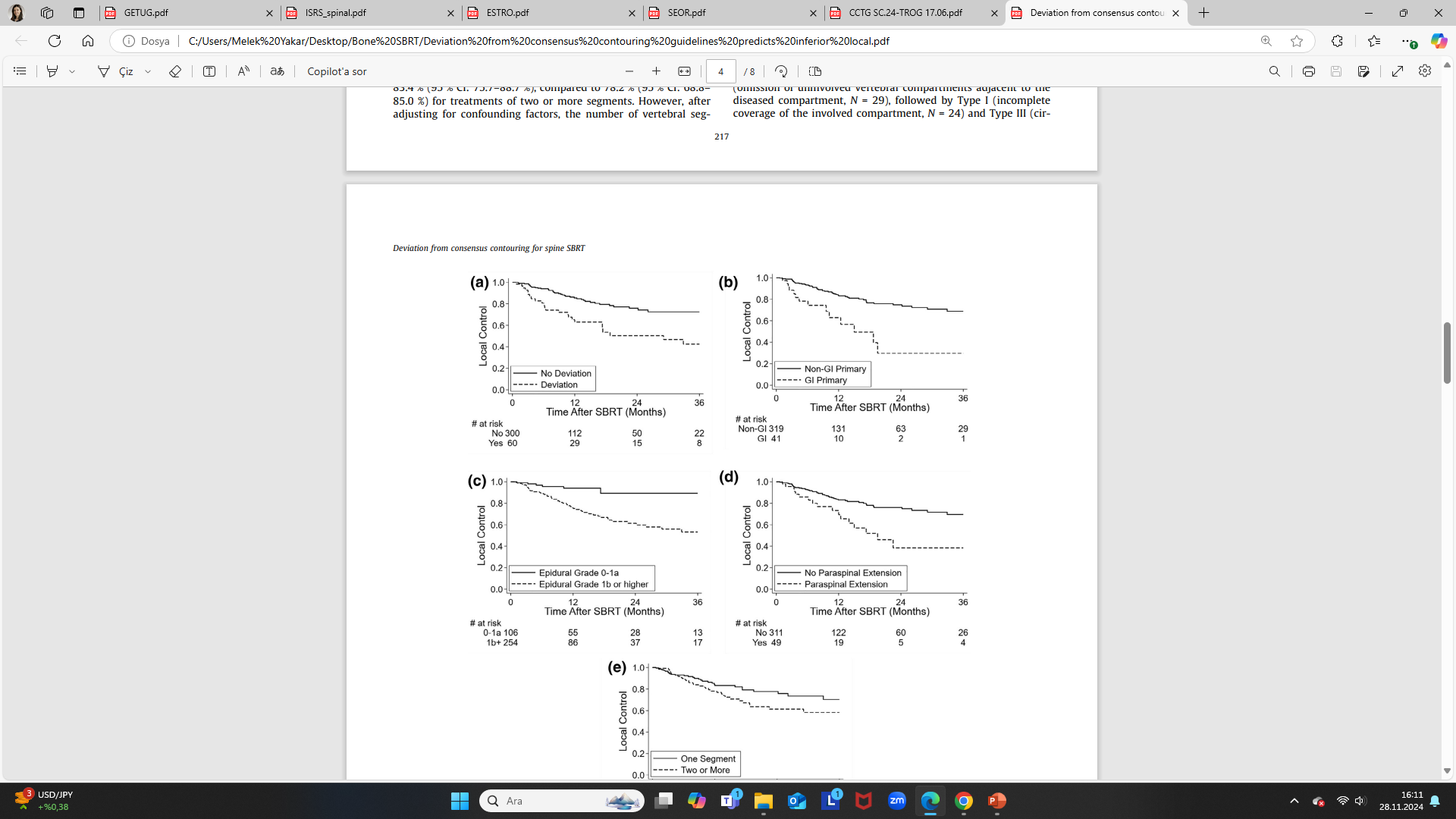 December 3, 2024
SBRT Dozu
Spinal metastazlarda tedavi gün aşırı verilmeli.
Non-Spinal metastazlarda hafta içi her gün verilebilir ancak fraksiyonlar arasında minimum 24 saat olmalı
Primer renal cell kanseri metastazlarında radyorezistans olması nedeniyle 24 Gy/ 1 fr uygulanabilir – tam fikir birliği yok
Cerrahi uygulanmayan ve debulking cerrahi uygulanan hastalarda önerilen doz aynı
20
December 3, 2024
SBRT Dozu
30 Gy in 3 fractions (10 Gy/fraction) -60 (BED10)
27 Gy in 3 fractions (9 Gy/fraction) - 51
35 Gy in 5 fractions (7 Gy/fraction)-59,5
30 Gy in 5 fractions (6 Gy/fraction)-48
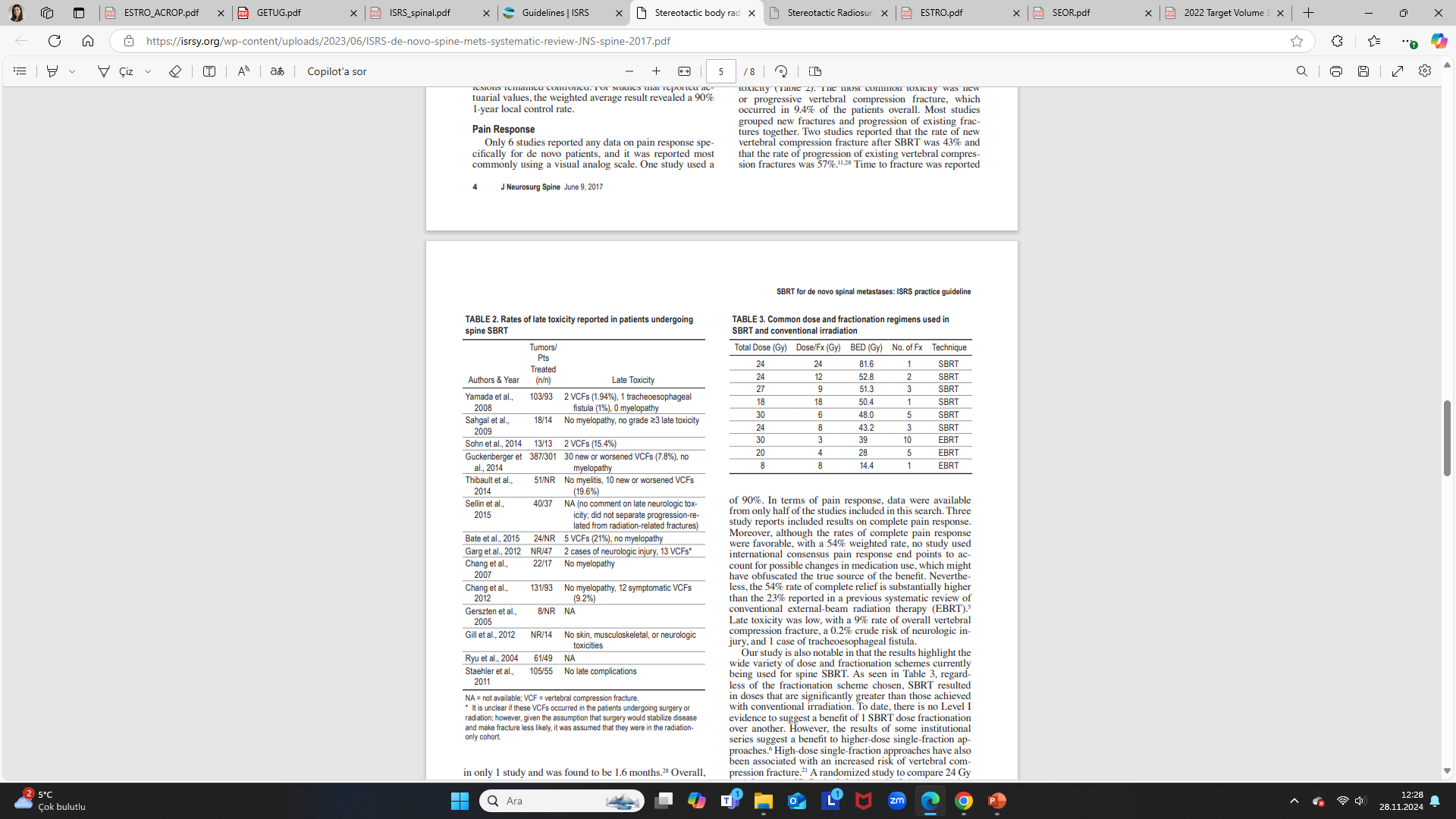 21
December 3, 2024
Lokal kontrol için BED10 >50 Gy öneriliyor. ESTRO*
Non- spinal kemik metastazlarında SBRT doz şema seçimi
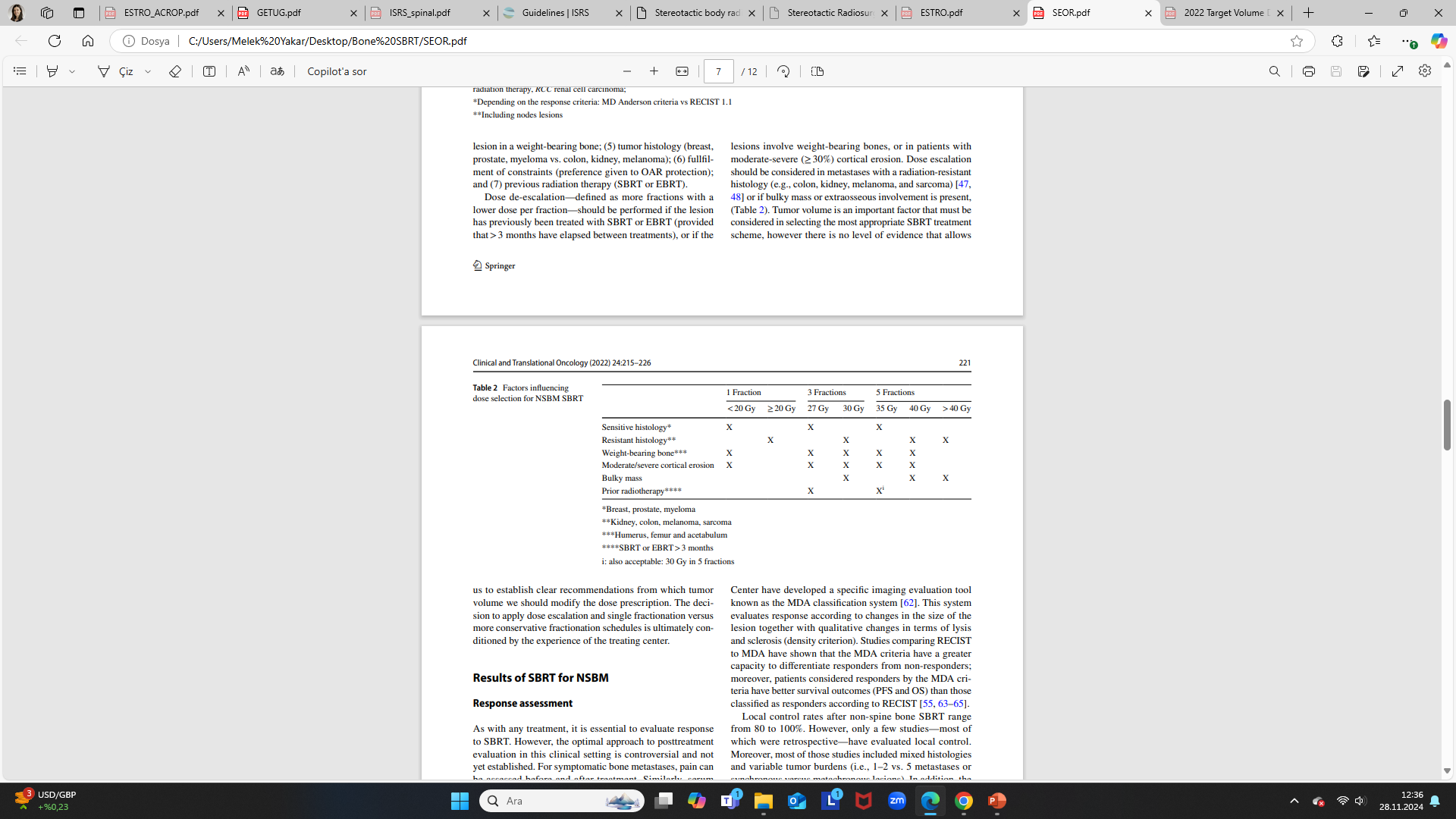 22
December 3, 2024
Tedavi planlama
Dmax < %140
Maksimum dozu GTV içinde tutmak için SİB yapılması önerilmiyor
Reçete edilen dozun %100’ünü PTV hacminin %95’i almalı 
(Spinal kemik met SBRT’de OAR dozları için reçete edilen dozun %100’ünü PTV hacminin %90’ı alabilir)
Her fr ‘da IGRT
Her fr’da 6 dereceye kadar tedavi masası rotasyonu düzeltmesi kabul edilebilir.
Koplanar plan yapıldıysa her fr öncesi CBCT
2 dk’dan kısa süreli tedavilerde set- up hatasının çok düşük olduğu kabul ediliyor 
Fr sonrası CBCT opsiyonel
23
December 3, 2024
Tedavi planlama
Opere vakalarda spinal enstrümantasyonun tedavi planlamasına etkisi
Planlama esnasında titanyum donanımı hesaba katmak önemli
Metal donanım varken ve olmadan spinal fantom ile SBRT’nin dozimetrik etkisini değerlendirilen bir çalışmada 2 fantom arasında doz farklılıkları  hem hedefte hem de ms’de %3
Özellikle vidalara yakın alandaki ms dozu etkilenmekte, doz hesabı öncesinde metal donamın konturlanmalı 
Hedef hacim konturlama amaçlı çekilen postop MR de 1,5 T MR ile aretfaktlar daha az . 1,5 T MR öneriliyor
24
December 3, 2024
Risk Altındaki organ dozları
Beyin sapı, spinal cord,  cauda equina, pleksuslar ve ösefagus  için planning organ at risk volüme (PRV) oluşturulmalı. Diğer organlar için PRV’ye gerek yok.
PRV marjları CTV’den PTV oluşturulan marjlar kullanılabilir.
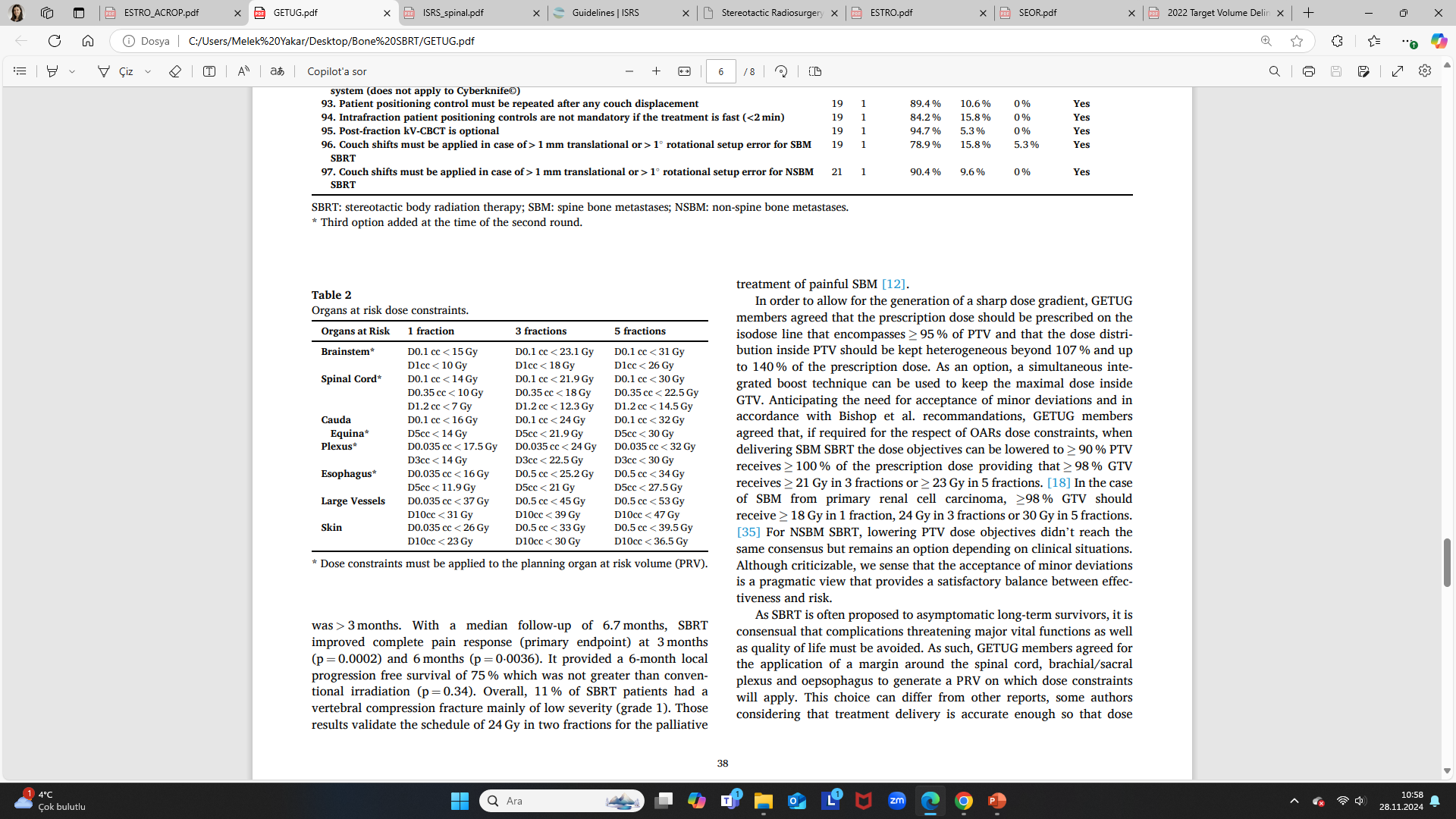 25
December 3, 2024
Ağrı yanıtı
Spinal metastazlarda ağrı yanıtın inceleyen  7 prospektif ve 28 retrospektif çalışma  ağrı yanıtı   %83,2 , ağrıda tam yanıt  %43,5 
Faz II randomize çalışma 24 Gy/1 fr vs 30Gy/10 fr 3. ve 6. ayda ağrı yanıtı  SBRT lehine anlamlı. 6 aylık kompresyon fraktürü  SBRT vs CRT  %28 vs %5
Canadian Cancer Trials Group (CCTG) Symptom Control 24 (SC.24) faz II/III  24Gy/2fr vs 20Gy/5fr 3 ve 6. ayda ağrı yanıtı SBRT kolunda yüksek.  İki kol arası  fraktür/myelit açısından fark yok. 2 yıllık lokal nüks, re-RT ihtiyacı CRT kolunda yüksek. Re- RT gereksinimi oluşan zaman CRT kolunda daha kısa.
Faz III, NRG Oncology/ RTOG 0631  SBRT(16-18Gy/1) fr vs CRT (8Gy/1 fr )  3 aylık ağrı yanıtı CRT kolunda daha iyi. Erken/geç dönem toksisite farkı yok. 
ROBOMET Faz III  8 Gy/1 fr vs 20Gy/1 fr 3 aylık ağrı yanıtı SBRT kolunda daha iyi, toksisite farkı yok
26
December 3, 2024
AĞRI YANITI
Ağrı yanıtı elde etmek için hangi hastaya SBRT ?  
ESTRO önerisi; 
SINS (Spinal Instability Neoplastic Score < 12, epidural hastalığı olmayan veya  minimal olan (Bilsky 0-1), radyoterapi hacminde maksimum 3 ardışık vertabrayı içeren, uzun yaşam beklentisi olup lokal kontrol beklentisi var ise SBRT öneriliyor.
SBRT ile daha yüksek ağrı kontrolu, daha uzun lokal kontrol ve daha düşük re-RT oranları + 
Kısa süreli ağrı kontrolunun amaçlandığı, MR ve SBRT için immobilizasyonu tolere edemeyen, oral analjeziye rağmen ağrısı olan hastalarda CRT önerilmelidir.
27
December 3, 2024
LOKAl kontrol
Lokal kontrol elde etmek için hangi hastaya SBRT ?  
ESTRO Önerisi;
OMD hastalıkta lokal kontrol önemli
OMD’da spinal SBRT sonrası LK 1-2 yıllık  %80-95 
Çalışmalar arasında SBRT şema/endikasyon/ epidural hastalık ile ilgili standart yaklaşım yok.
BED10 ≥ 50Gy  ile yüksek LK oranları + 
(Tek fraksiyon ile BED değerine ulaşmaktansa 2-5 fr rejimler olası vertebral kompresyon fraktürünü engellemek için  kullanılmalı)
LK takibi için önerilen ideal yöntem  ilk 1 yıl 3 ayda bir MR ardında 3-6 ayda bir MR 
MR’a ulaşmak mümkün değil ya da hastanın MR toleransı yok ise  PSA gibi tm marker, CT, PET BT kullanılabilir.
28
December 3, 2024
SBRT vs EBRT
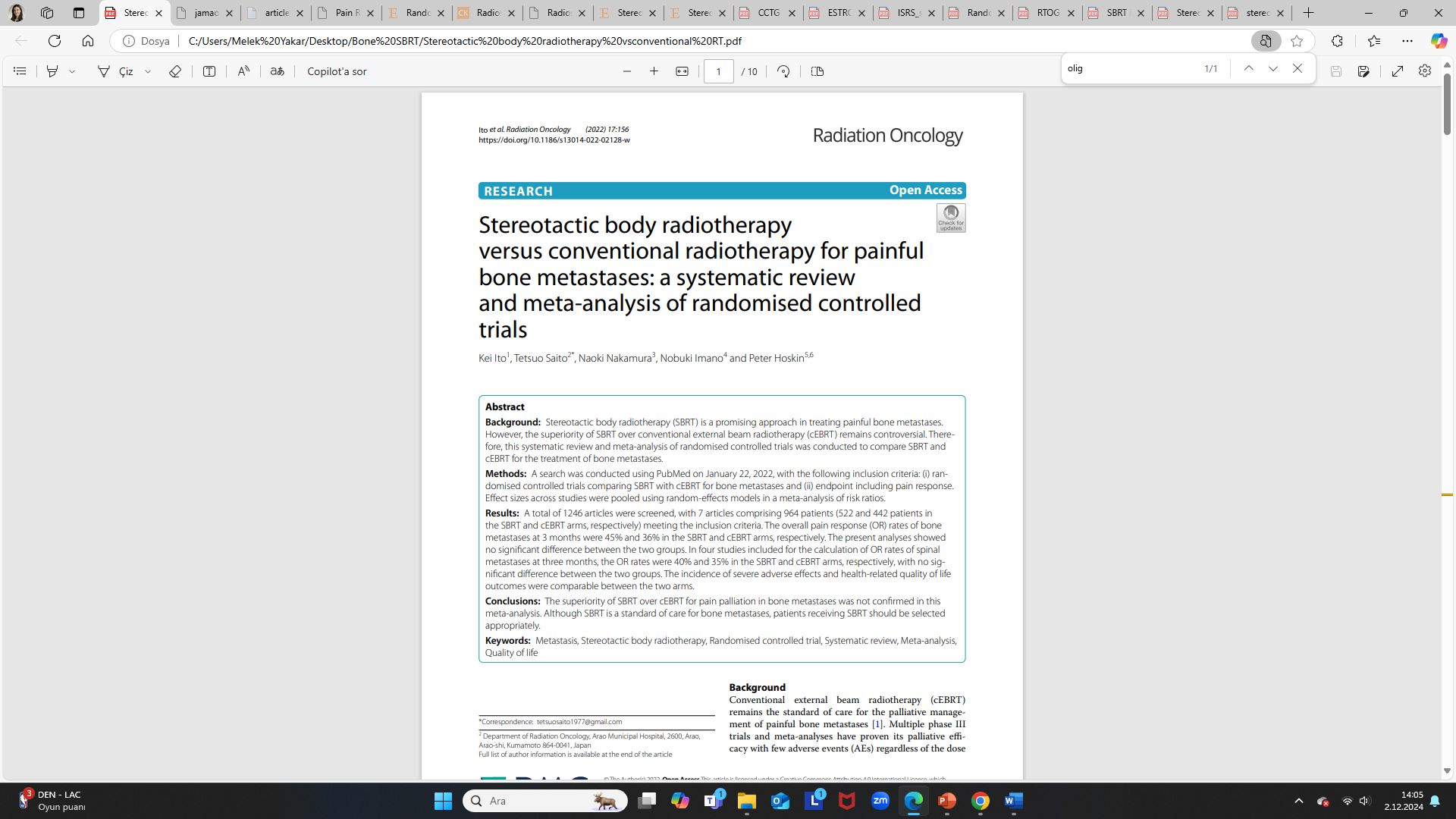 29
December 3, 2024
SBRT vs EBRT
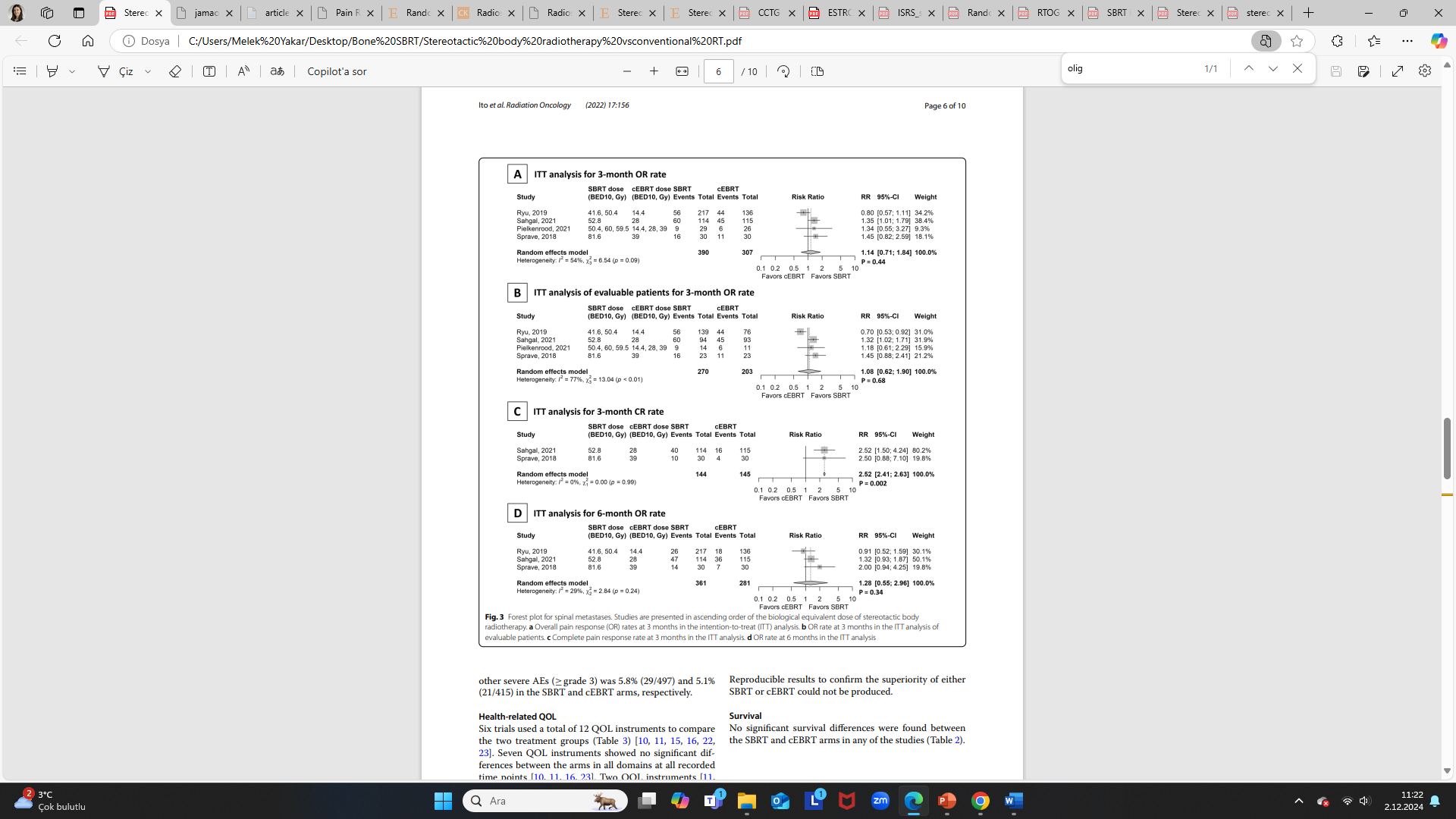 30
December 3, 2024
3 aylık CR – Ağrı Yanıtı
SBRT vs EBRT
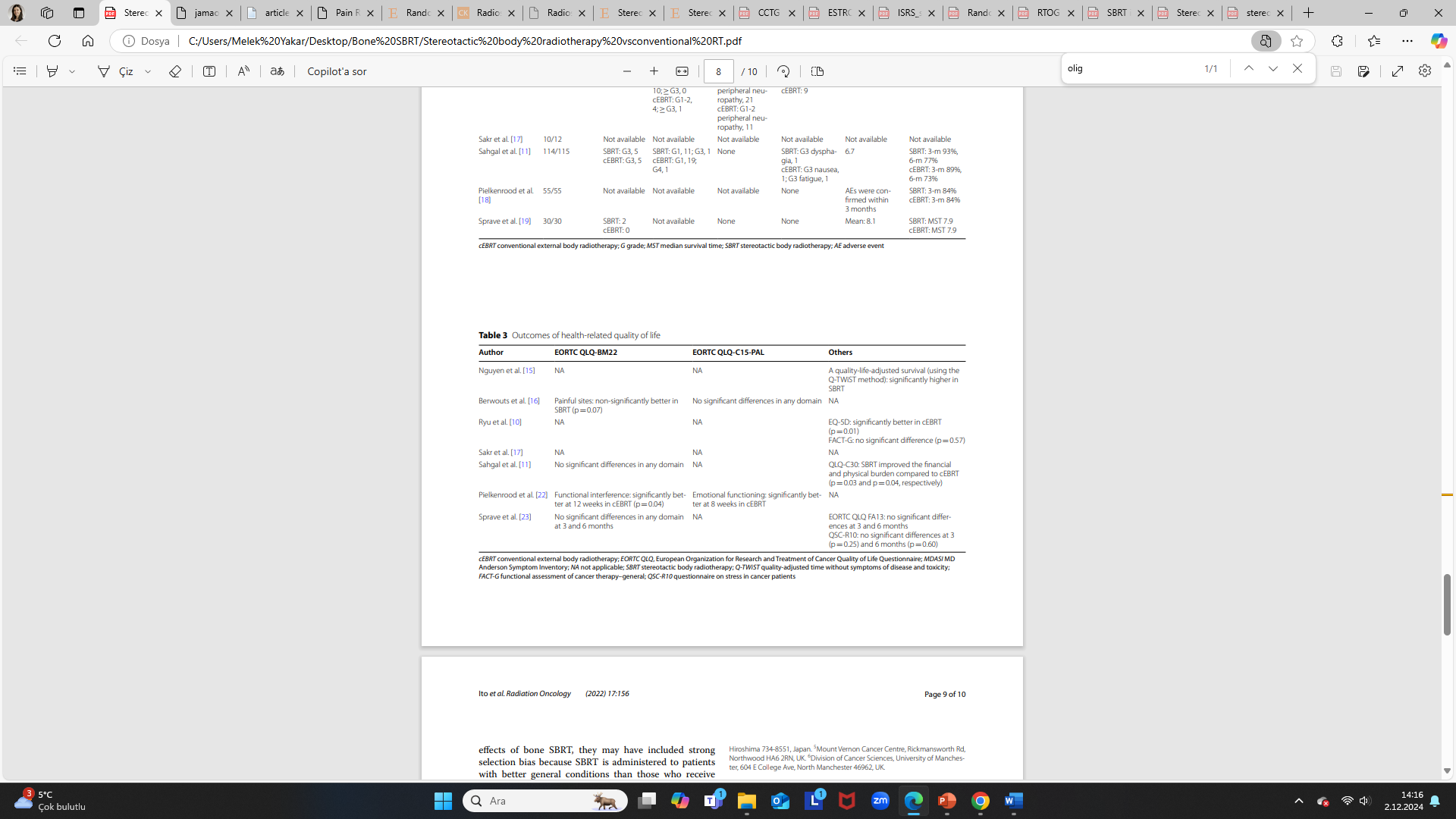 31
December 3, 2024
GS benzer, yan etki değişken,yaşam kalitesi değişken
Spinal SBRT toksisite
Spinal SBRT sonrası vertebral kompresyon fraktürü %6-14
Vertebral kompresyon fraktürü riski  Tek fraksiyon yüksek doz SBRT, tümöre bağlı başlangıçta komprasyon fraktürüne yatkınlık, litik lezyonlar, torasik spinal met, SINS skor  8 ve üzeri olması, 55yaş üzeri, kadın cinsiyet, primer tümör(akciğer kanserinde risk fazla iken prostat kanserinde bu risk daha düşük)
Radyasyon myeliti  %0,4  
Radyasyon myeliti riskini %5’in altında tutmak için ms Dmax point dose 
12.4–14.0 Gy/ 1 fr, 
17.0–19.3 Gy /2 fr, 
20.3–23.1 Gy /3 fr, 
23.0–26.2 Gy / 4 fr
25.3–28.8 Gy / 5 fr
32
December 3, 2024